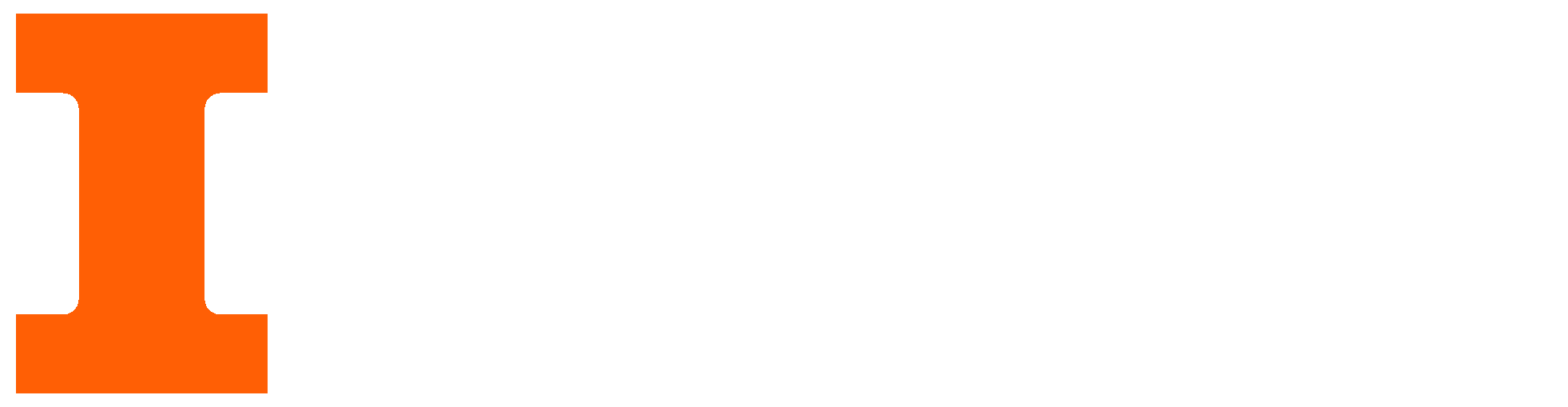 Automatic Guitar Tuner
Electrical & Computer Engineering

Team 65
TA: Shenyang Liu
Nathan Kim, Ethan Lin
05/06/2025
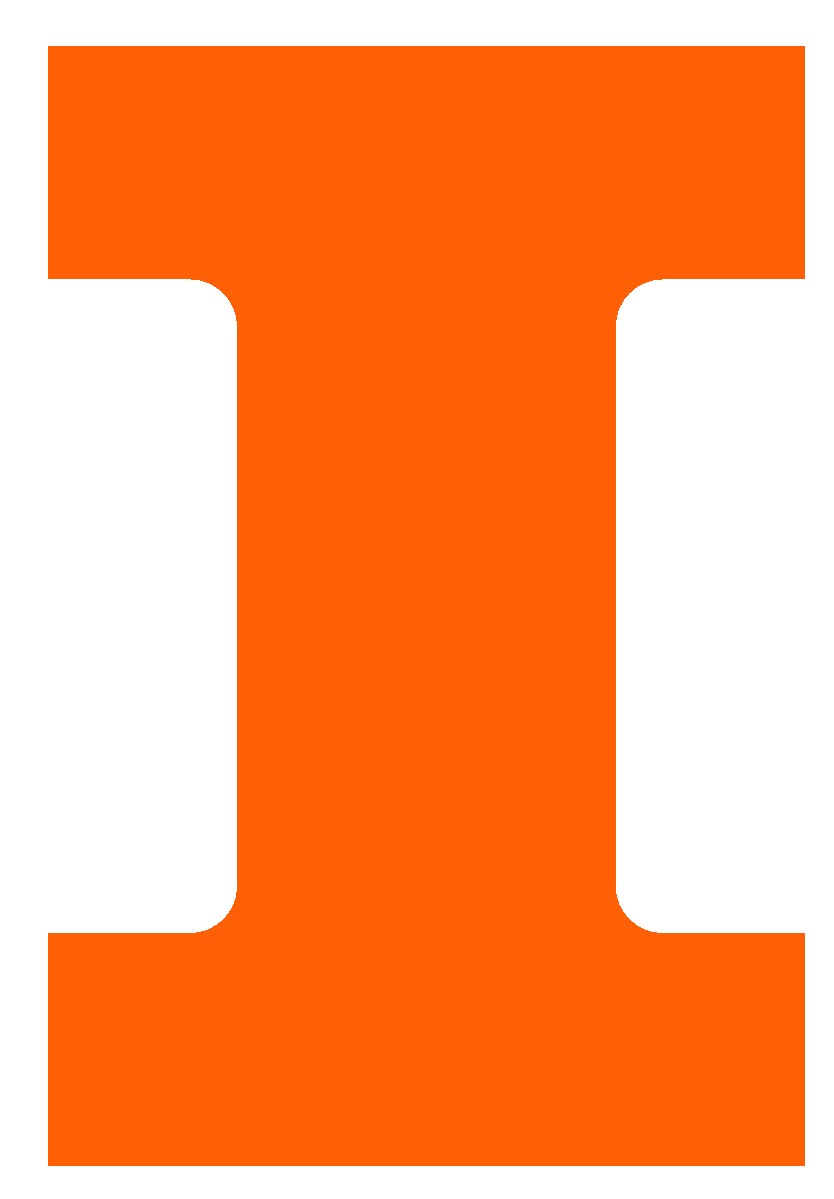 Problem
Existing guitar tuners force players to stop and manually adjust each string, taking time and often resulting in imperfect tuning
ELECTRICAL & COMPUTER ENGINEERING
GRAINGER ENGINEERING
Solution and High Level Requirements
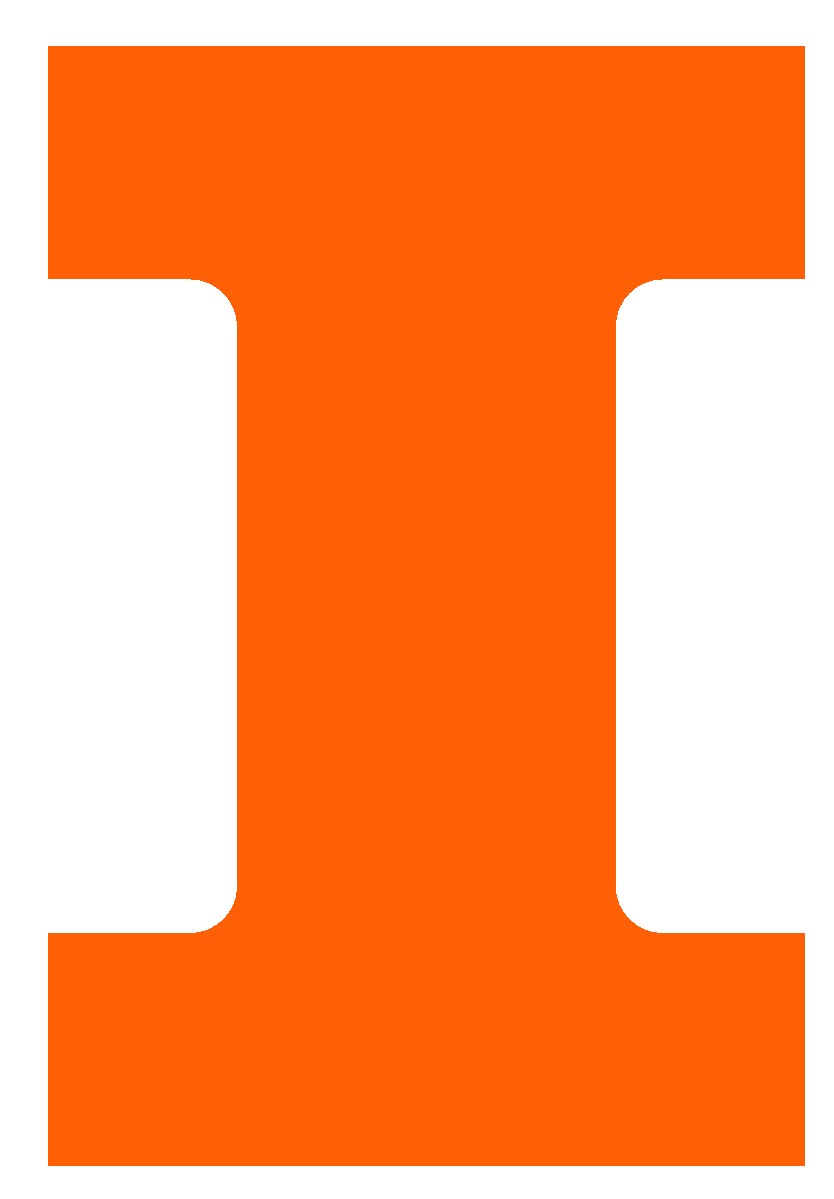 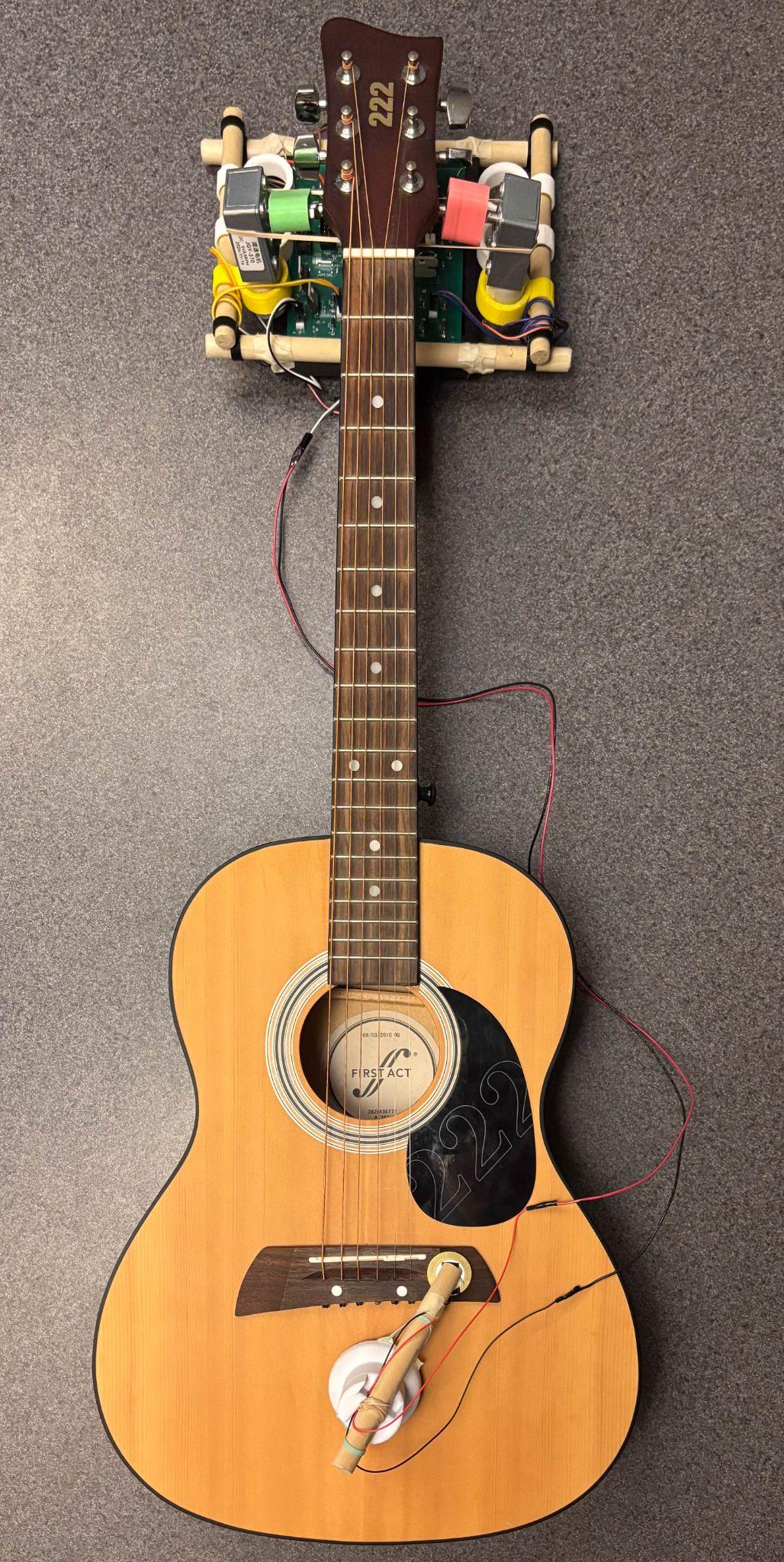 Our project provides a quick, easy, and reliable tuning solution











Image 1: Complete Automatic Tuning System Mounted to Guitar
Effortless Tuning
Ability to finish tuning all strings within a minute, flashing an LED to visually signify completion


Strong Precision
Ability to tune all six strings within ±12 cents of the set tone per string


True Portability
Ability to attach and remove the system within two minutes total
ELECTRICAL & COMPUTER ENGINEERING
GRAINGER ENGINEERING
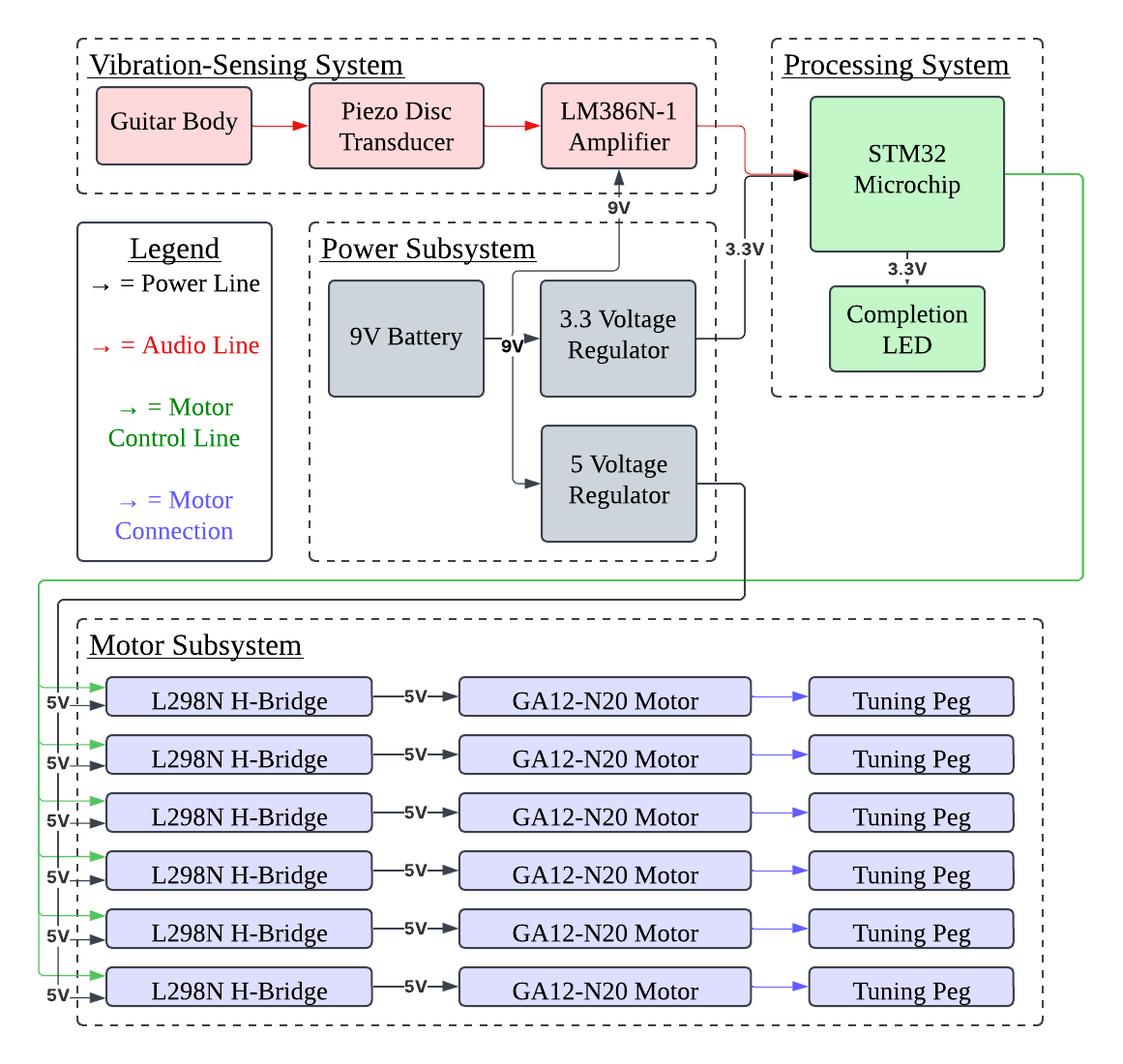 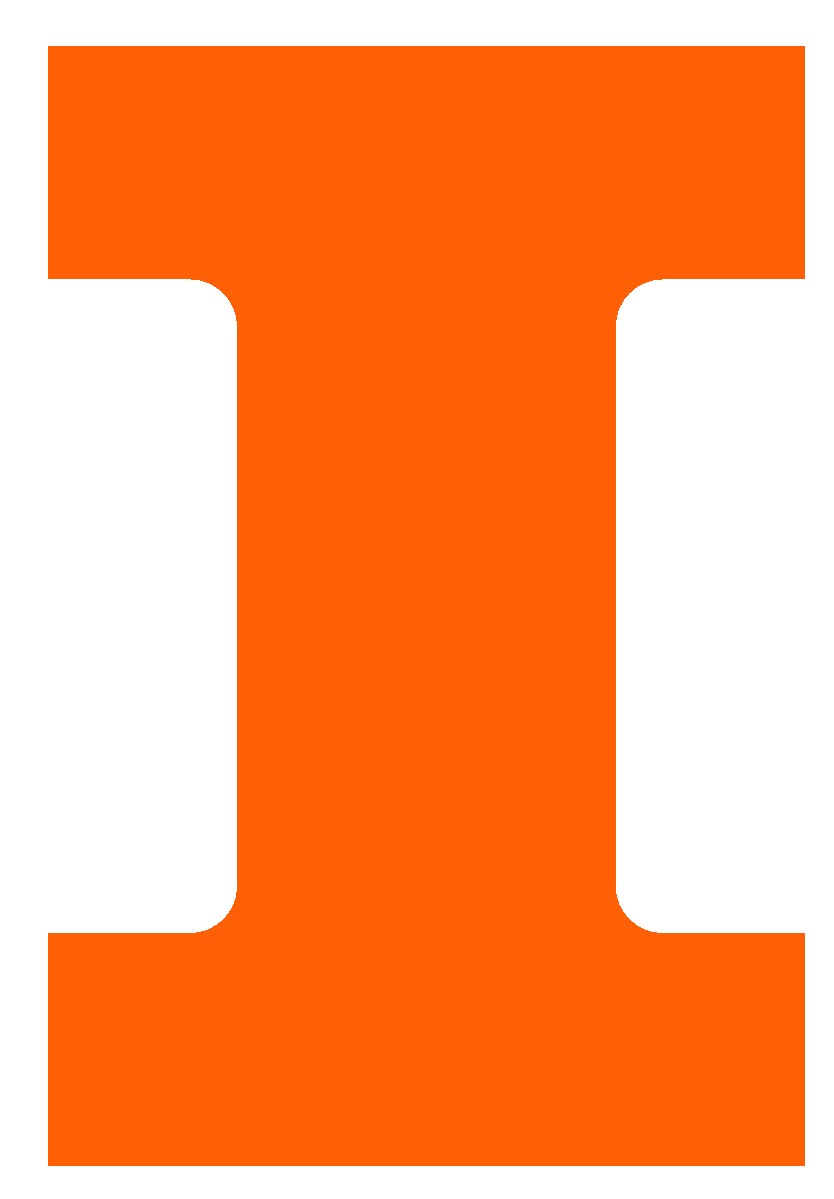 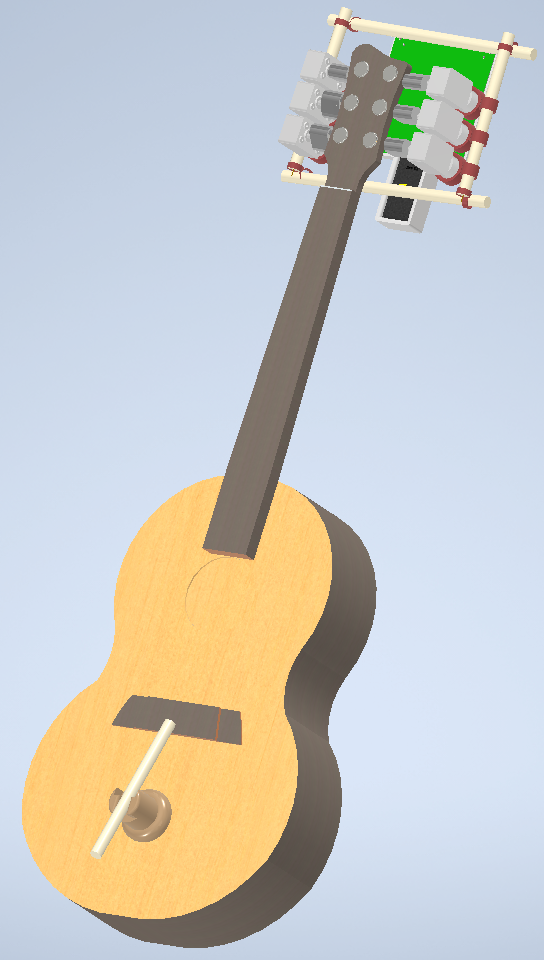 Block Diagram and 3D Model
ELECTRICAL & COMPUTER ENGINEERING
GRAINGER ENGINEERING
Tuning Process
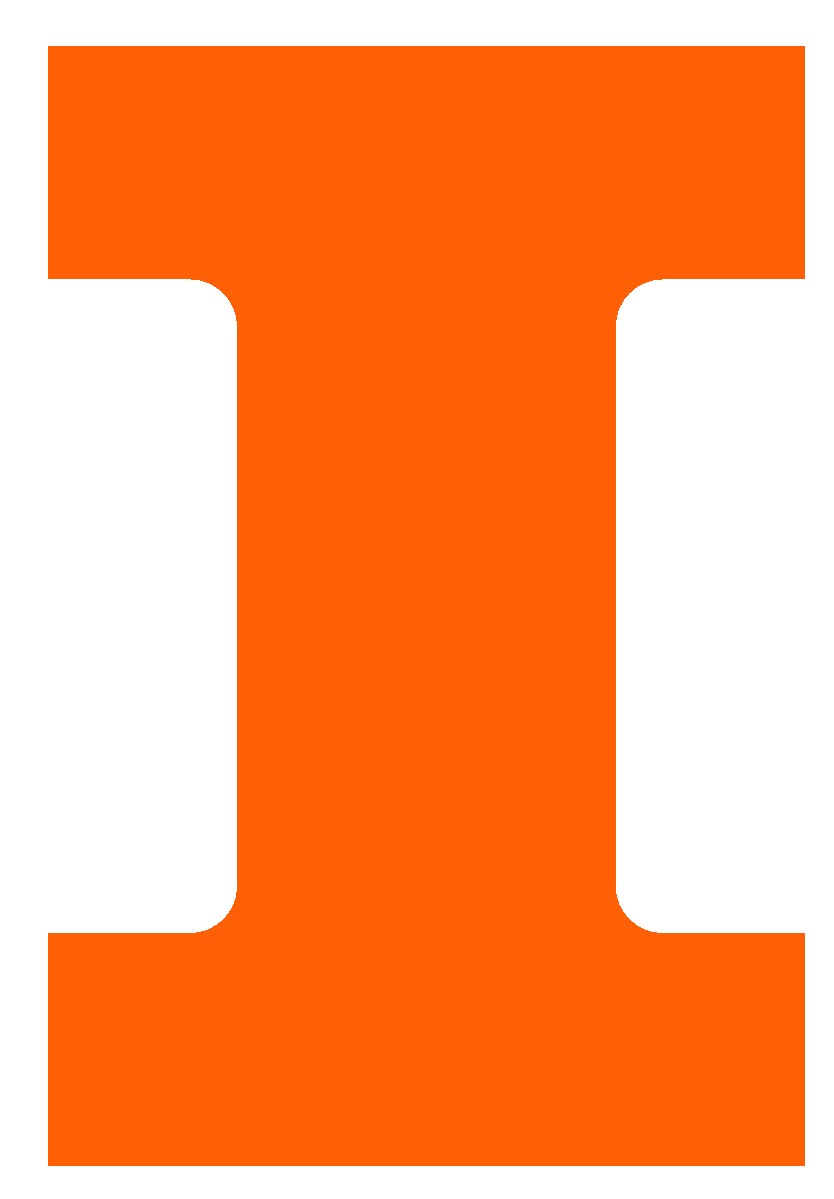 Tuning Process Control Flow 
Sensor Subsystem

Vibration → Piezoelectric → Voltage → Filtering 

Processing Subsystem

STM32 ADC → FFT → Tuning Algorithm

Motor Subsystem

H-bridge Motor Signals → Tuning Peg
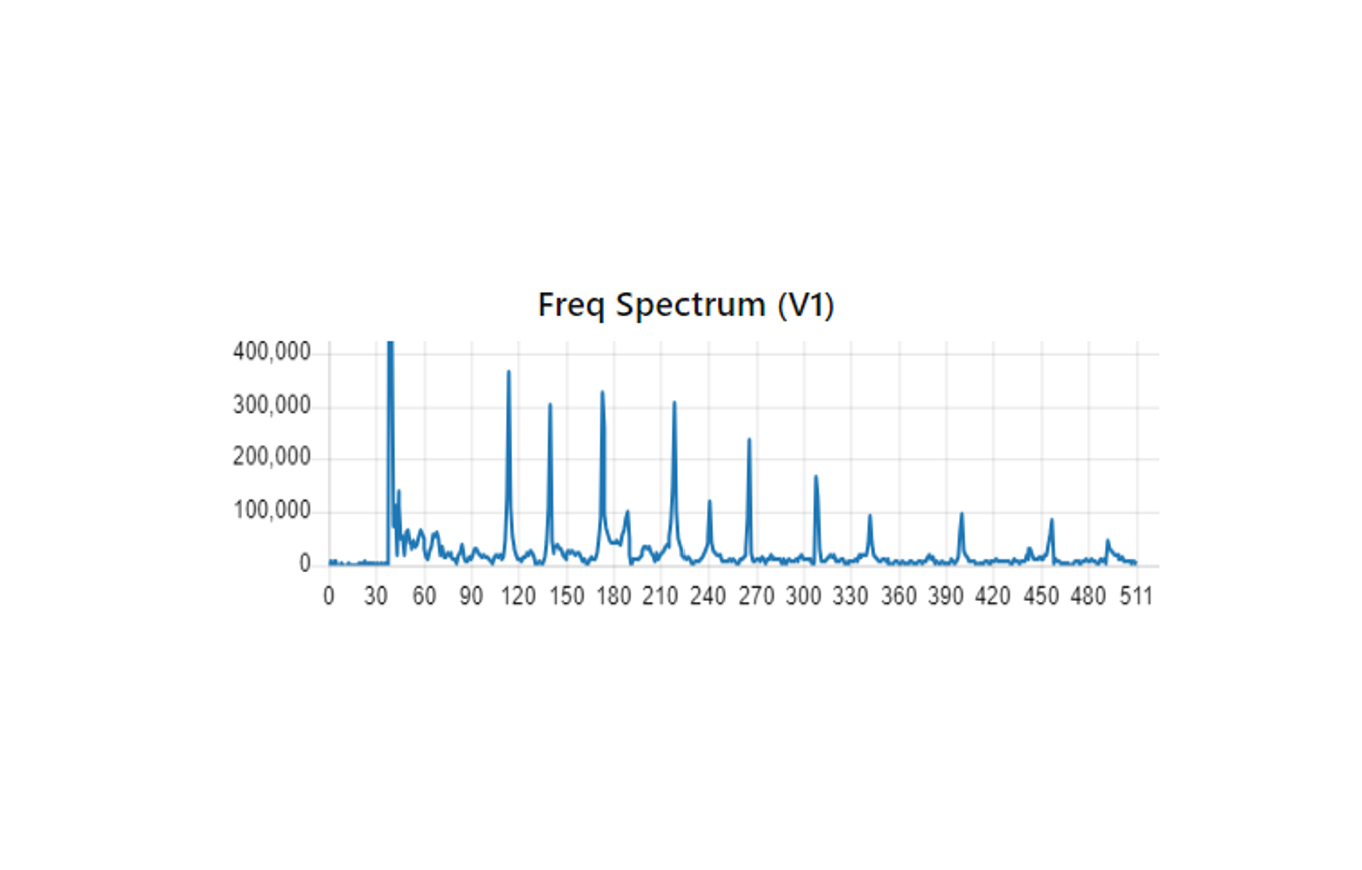 Image 2: MCU FFT Outputs
ELECTRICAL & COMPUTER ENGINEERING
GRAINGER ENGINEERING
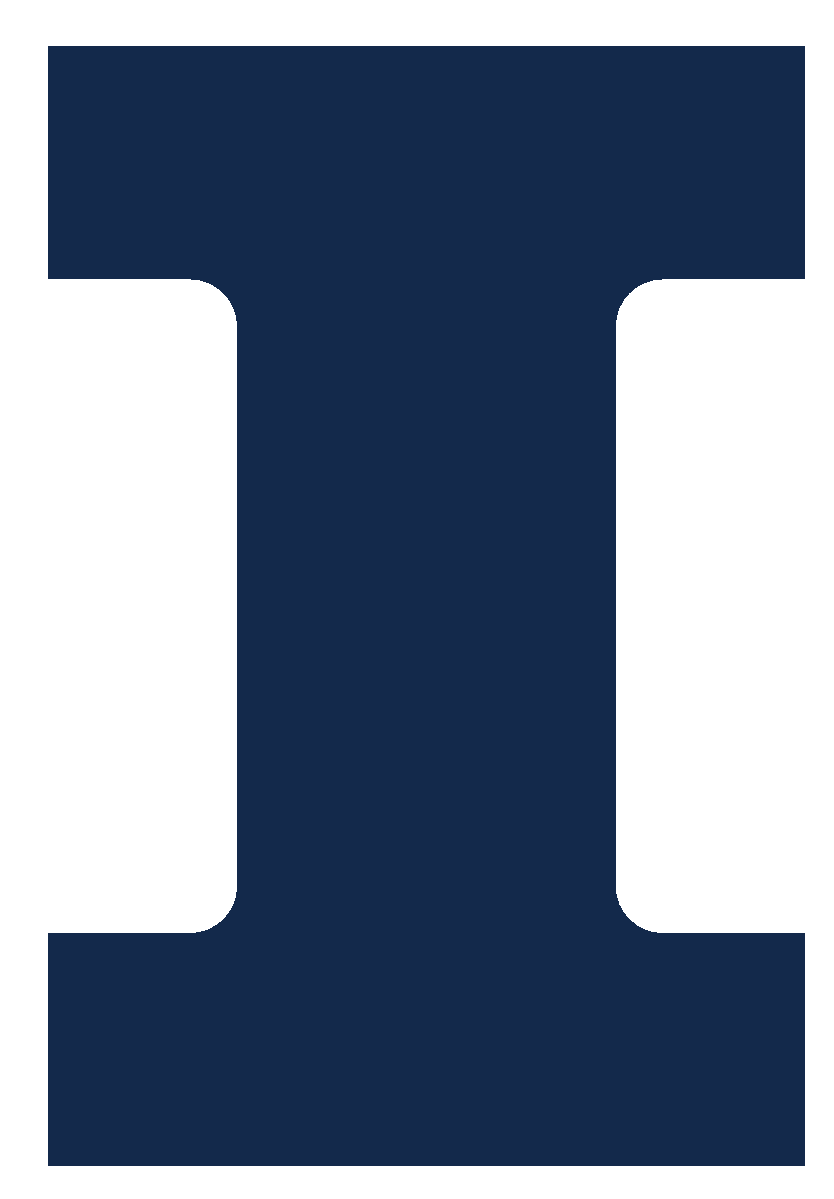 Video
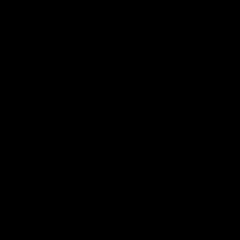 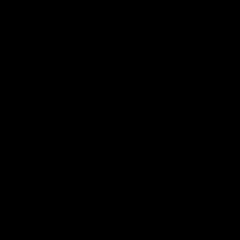 Video 1: Automatic Tuning System G-String Out of Tune
Video 2: Automatic Tuning System In Tune
Demonstration
ELECTRICAL & COMPUTER ENGINEERING
GRAINGER ENGINEERING
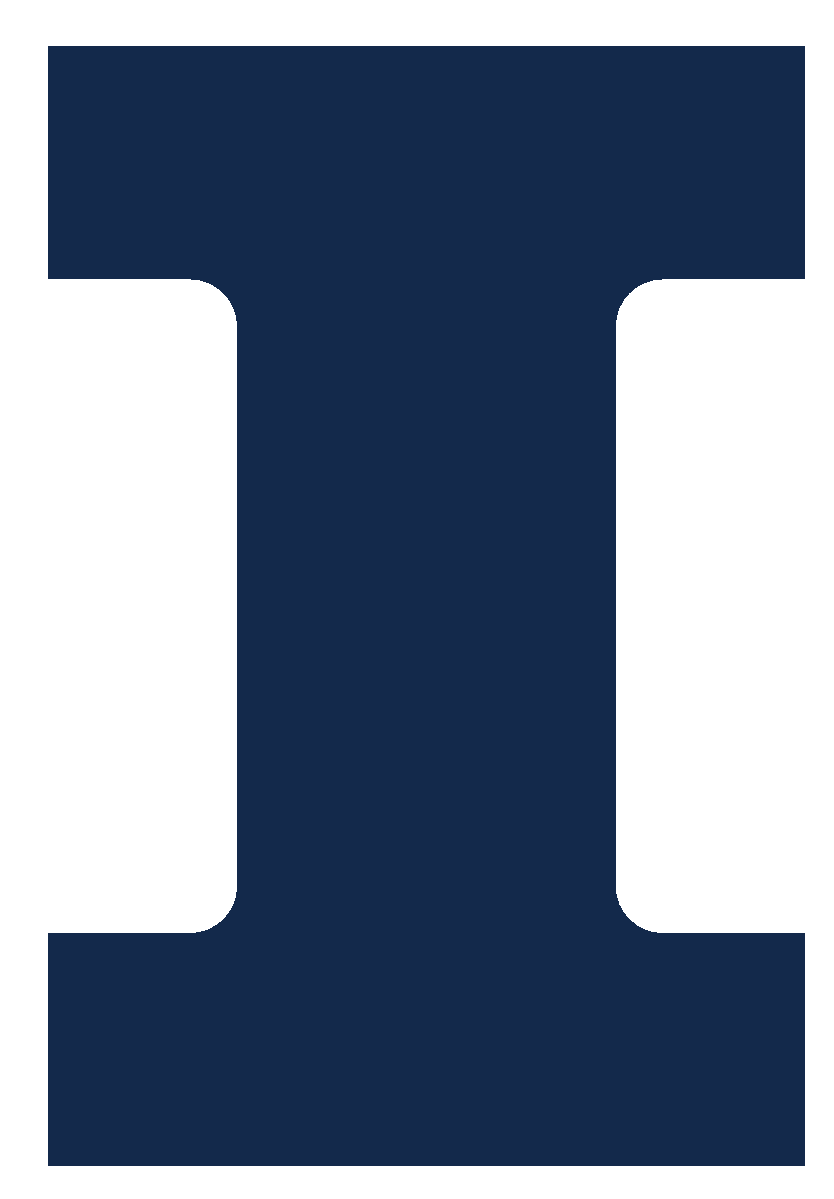 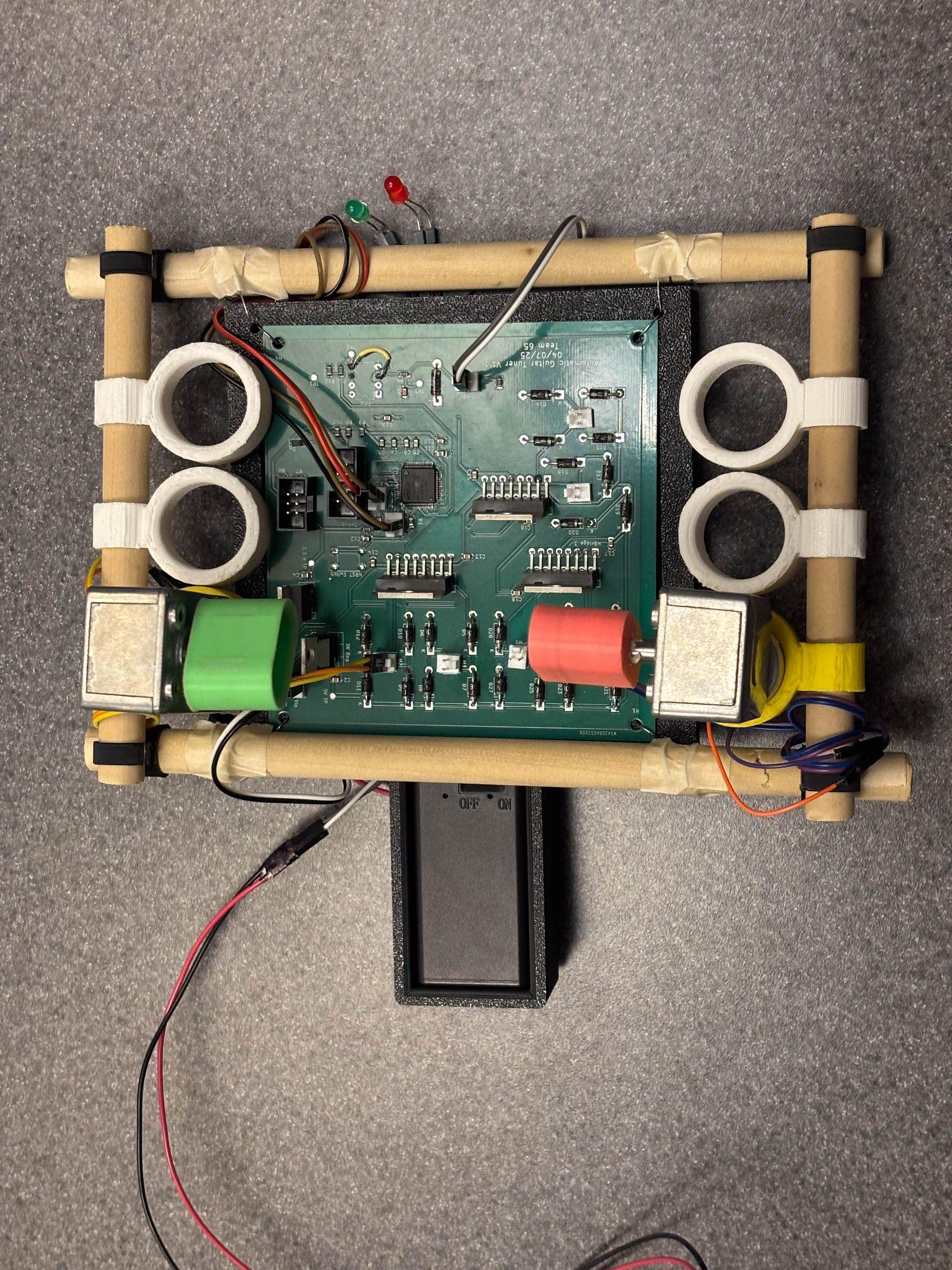 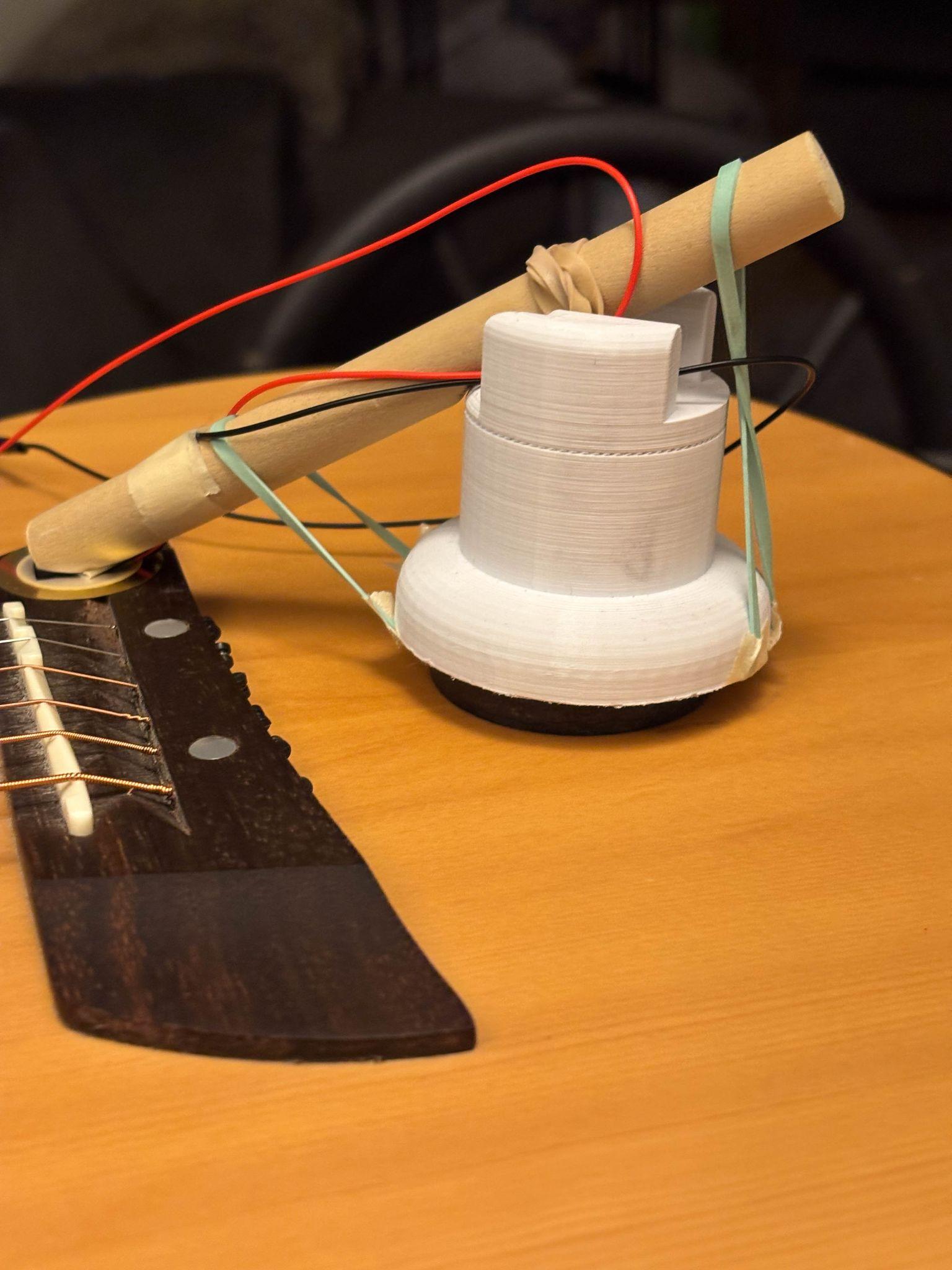 Physical Modules and Test Results
ELECTRICAL & COMPUTER ENGINEERING
GRAINGER ENGINEERING
[Speaker Notes: As seen in the video, we were able to take the output from the sensor subsystem on the PCB and process it, completing the whole signal flow previously described.]
Requirements and Verification - Power Subsystem
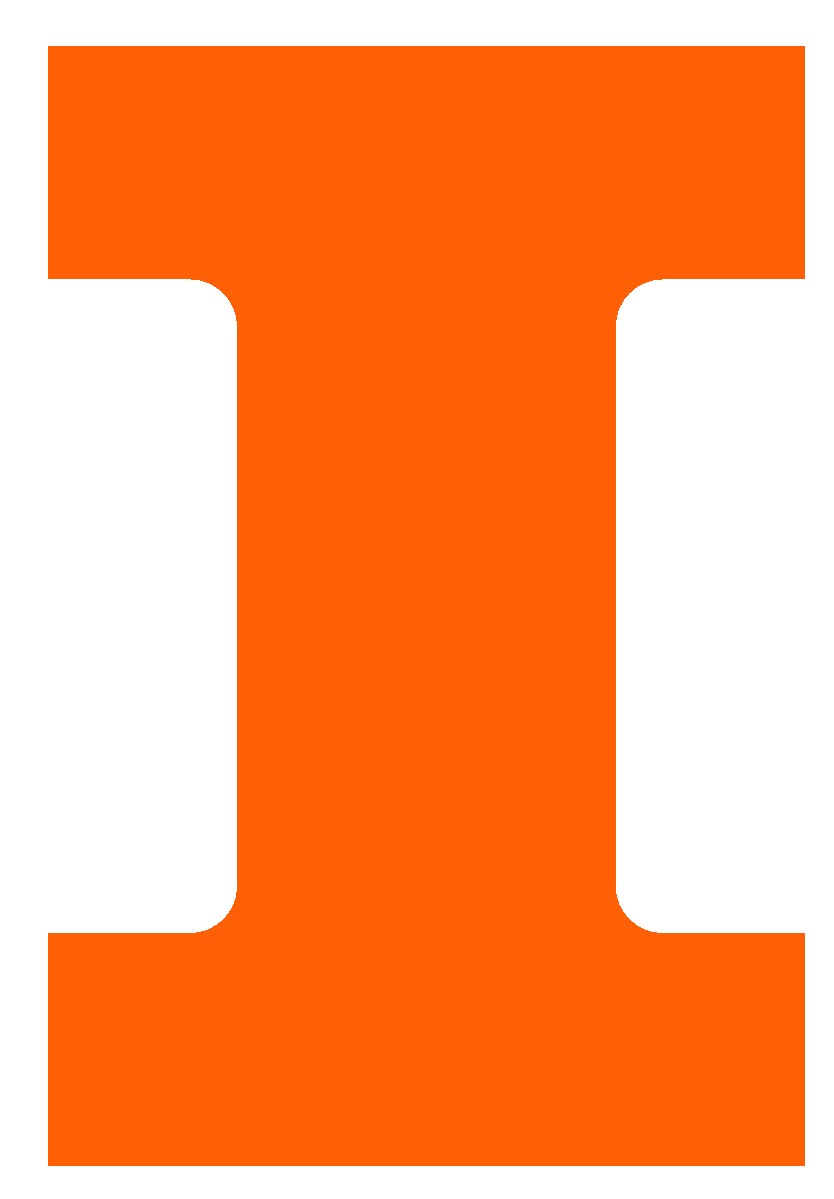 Must be able to supply a continuous 5V±0.25V and 3.3V±0.2V for all system components

Under a 1 Minute Test
Both 5 Volt and 3.3 Volt Test Points showed no change, remaining at their respective voltages

Output voltage should not decrease by more than 5% when motors are under load

5 Volt Test Point showed 4.97 Volts when running two motors at full speed with all other subsystems
4.91 Volts Expected under full motor load
1.8% Decrease under full load
ELECTRICAL & COMPUTER ENGINEERING
GRAINGER ENGINEERING
Requirements and Verification - Sensor Subsystem
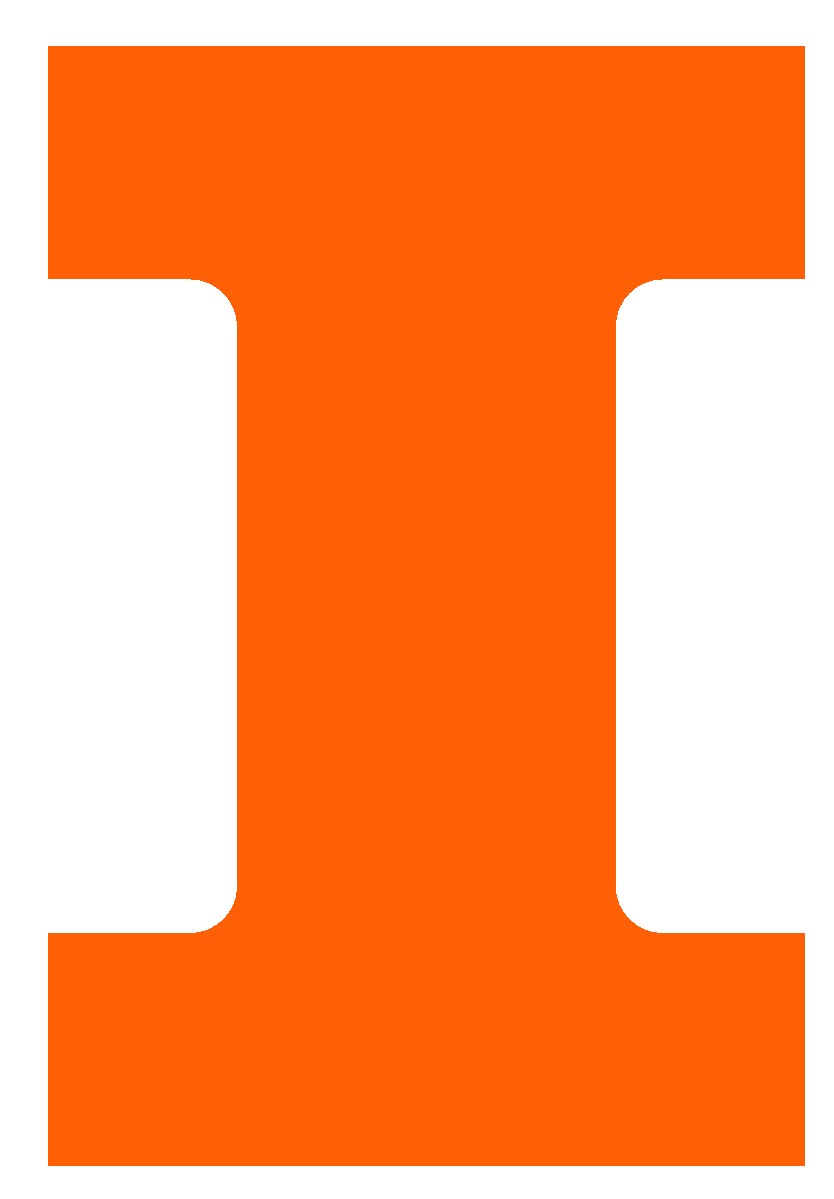 Requirement: 
Must be able sense to vibrational frequency of the guitar and accurately output a signal within ±12 cents of the original frequency
Verification:
ELECTRICAL & COMPUTER ENGINEERING
GRAINGER ENGINEERING
Requirements and Verification - Motor Subsystem
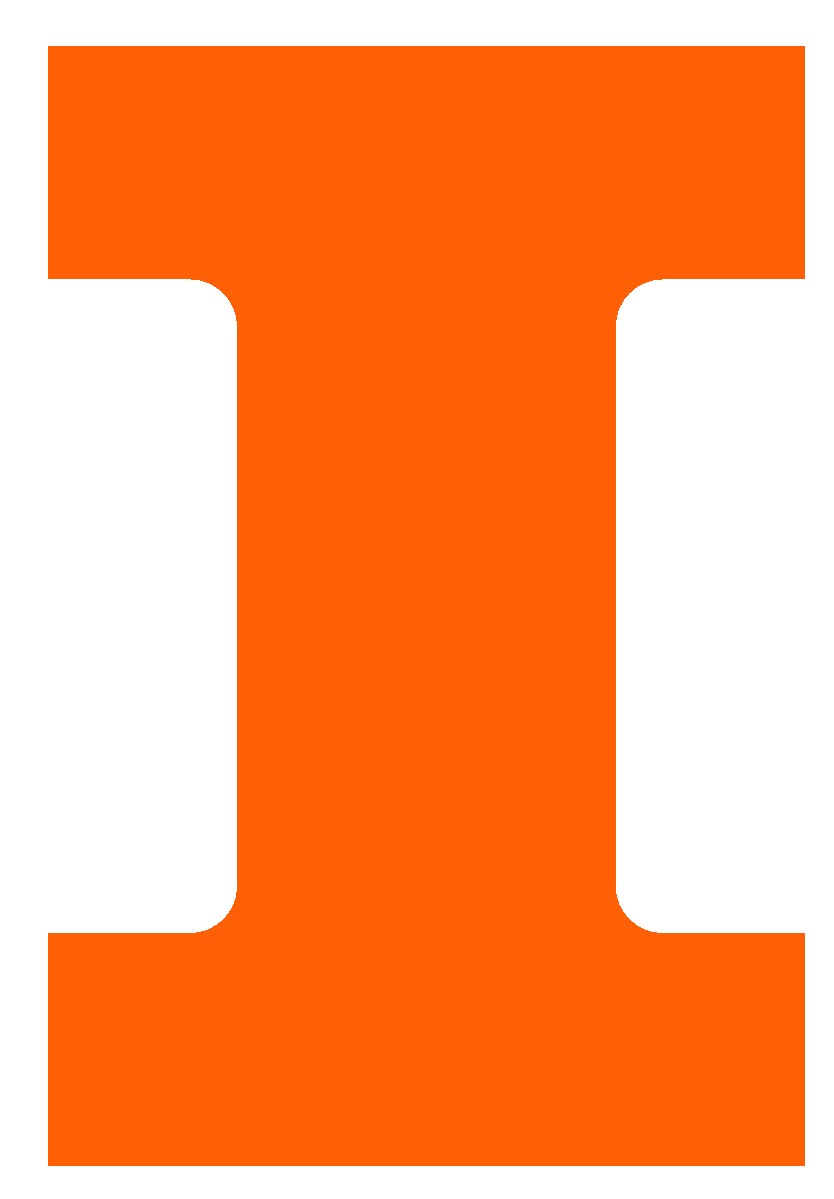 The motor system must be able to adjust pitch within 15 seconds per strum to meet the overall tuning time requirement

With a 0.5 RPM motor the motor is able to turn 0.125 rotations per 15 seconds
Within the established out-of-tune constraints, our project can achieve full tuning within the 1 minute overall goal, and partial tuning within 15 seconds
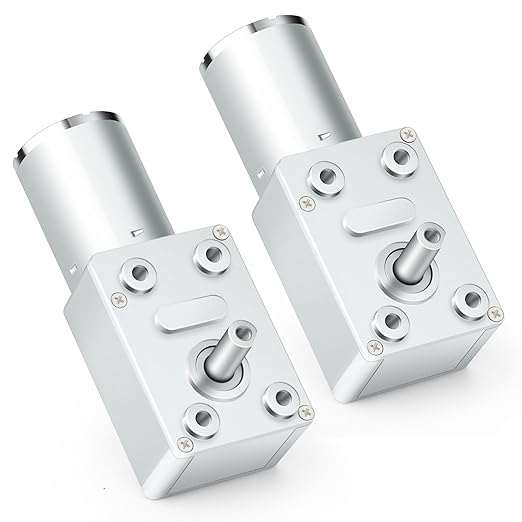 ELECTRICAL & COMPUTER ENGINEERING
GRAINGER ENGINEERING
Requirements and Verification - Processing Subsystem
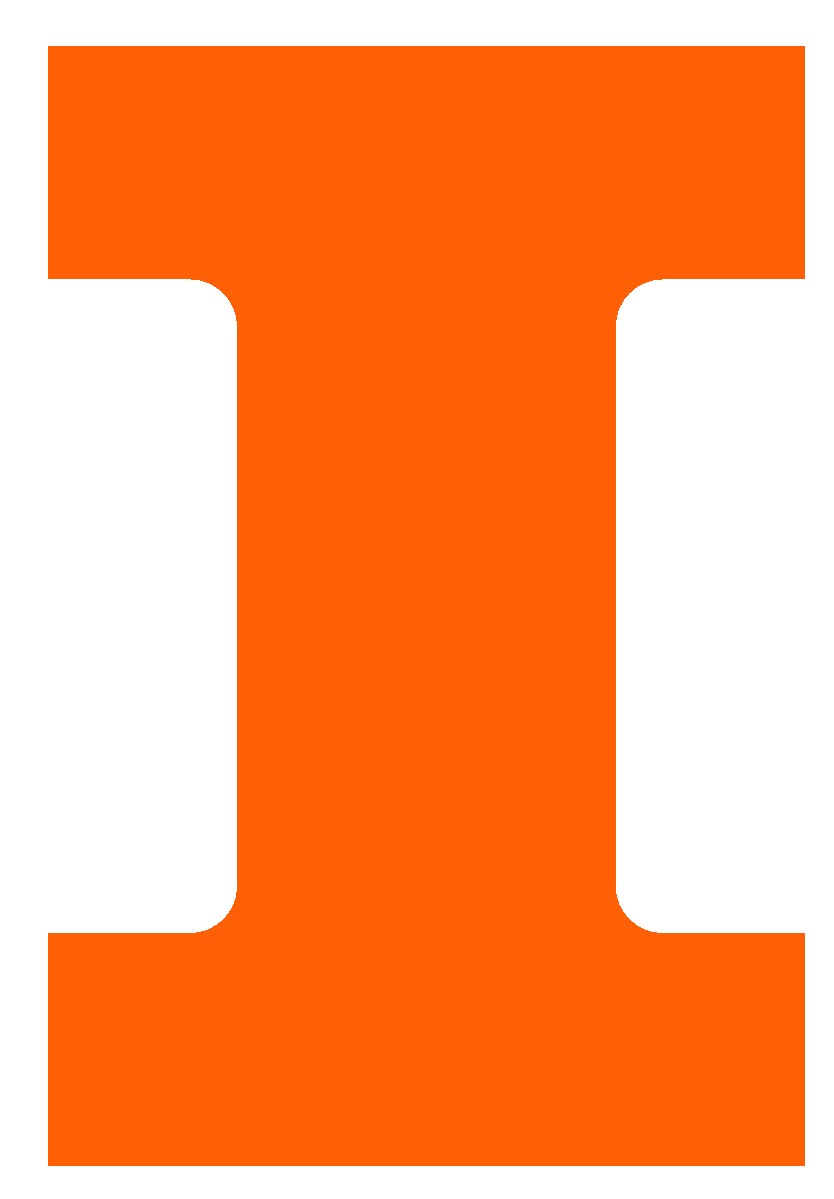 Requirement: 
The processing system must analyze frequencies with at least ±3 Hz precision in the 80 Hz – 350 Hz range
Verification:
ELECTRICAL & COMPUTER ENGINEERING
GRAINGER ENGINEERING
Conclusion and Next Steps
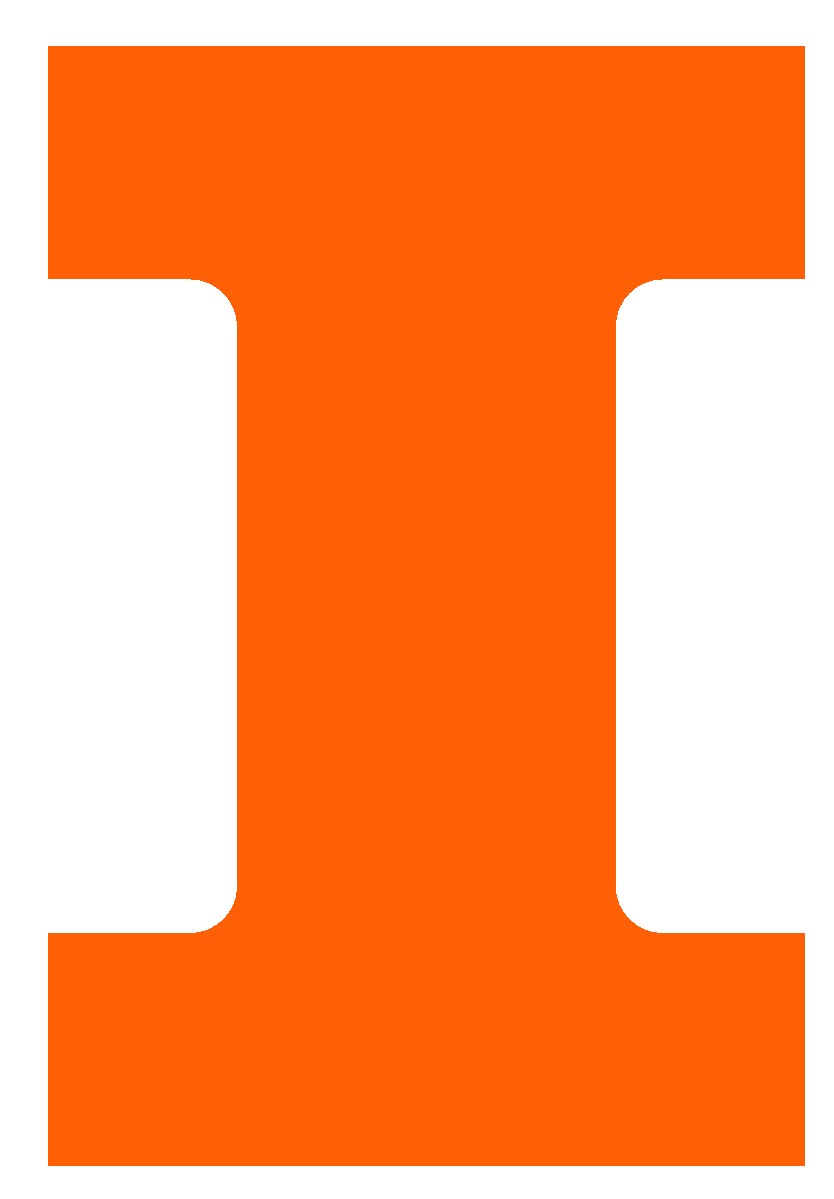 Conclusion

Our automatic guitar tuner bridges the gap between convenience and precision - eliminating manual adjustments, delivering high accuracy, and completing the process in under a minute. By integrating real-time FFT analysis, adaptive motor control, and a vibration sensing pipeline, we’ve created a resilient system that is portable, reliable, and effortless.
Next Steps

Full PCB Integration
Connect all subsystems through flashed PCB

Wireless Integration
Bluetooth LE for tuning presets (e.g., drop-D, open-G) via smartphone

Miniaturization & Industrial Design
PCB consolidation: Replace discrete components (e.g., L298N) with integrated motor drivers (e.g., DRV8871)

User Experience Upgrades
Haptic feedback: Vibrate motors to signal tuning completion
ELECTRICAL & COMPUTER ENGINEERING
GRAINGER ENGINEERING
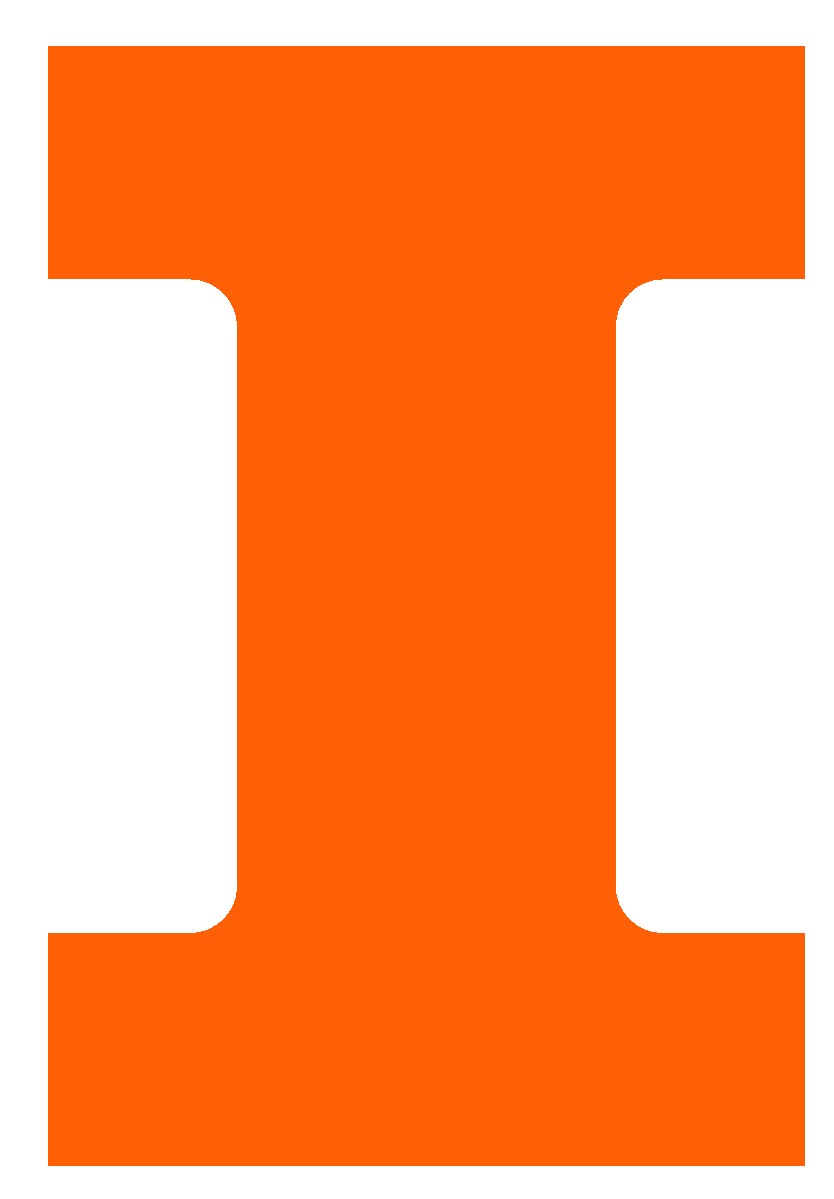 Heading
lorem ipsut whatever text filler
ELECTRICAL & COMPUTER ENGINEERING
GRAINGER ENGINEERING
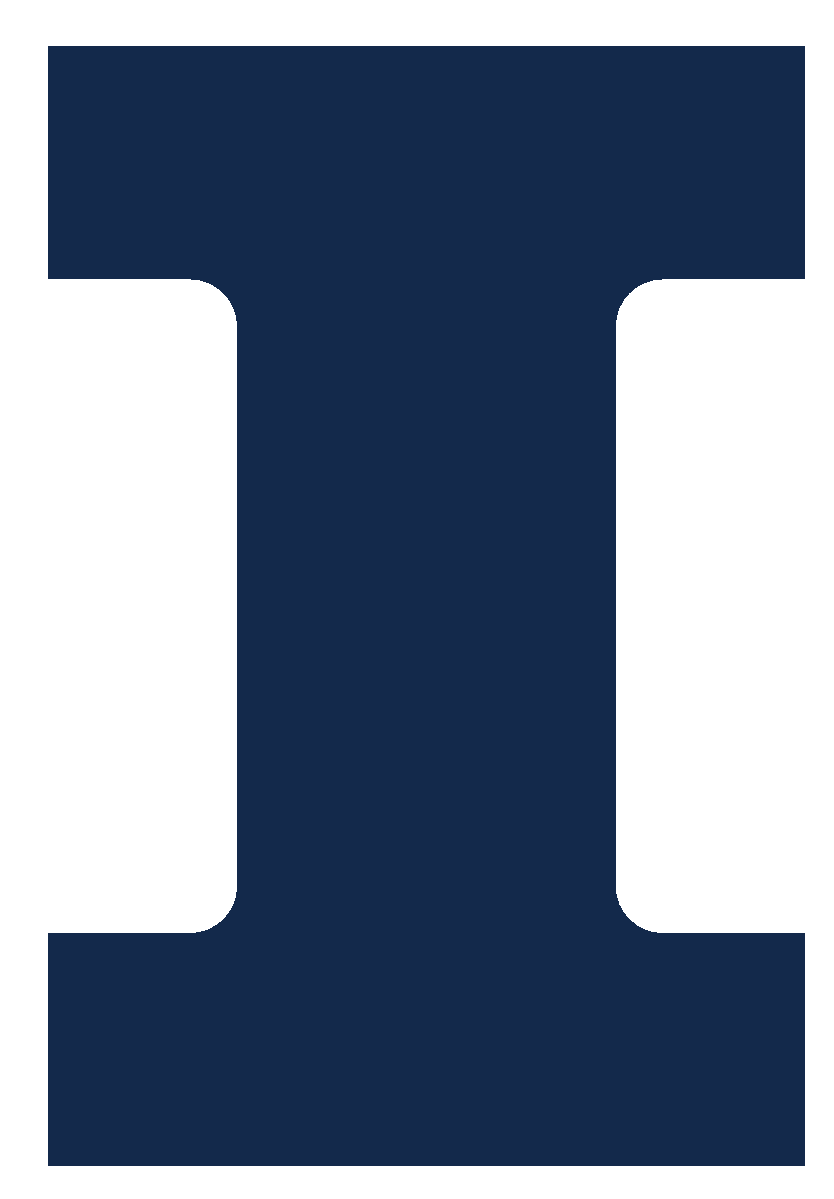 Heading

(Main section divider slide option two, or transition slide.)
ELECTRICAL & COMPUTER ENGINEERING
GRAINGER ENGINEERING
Slide Title
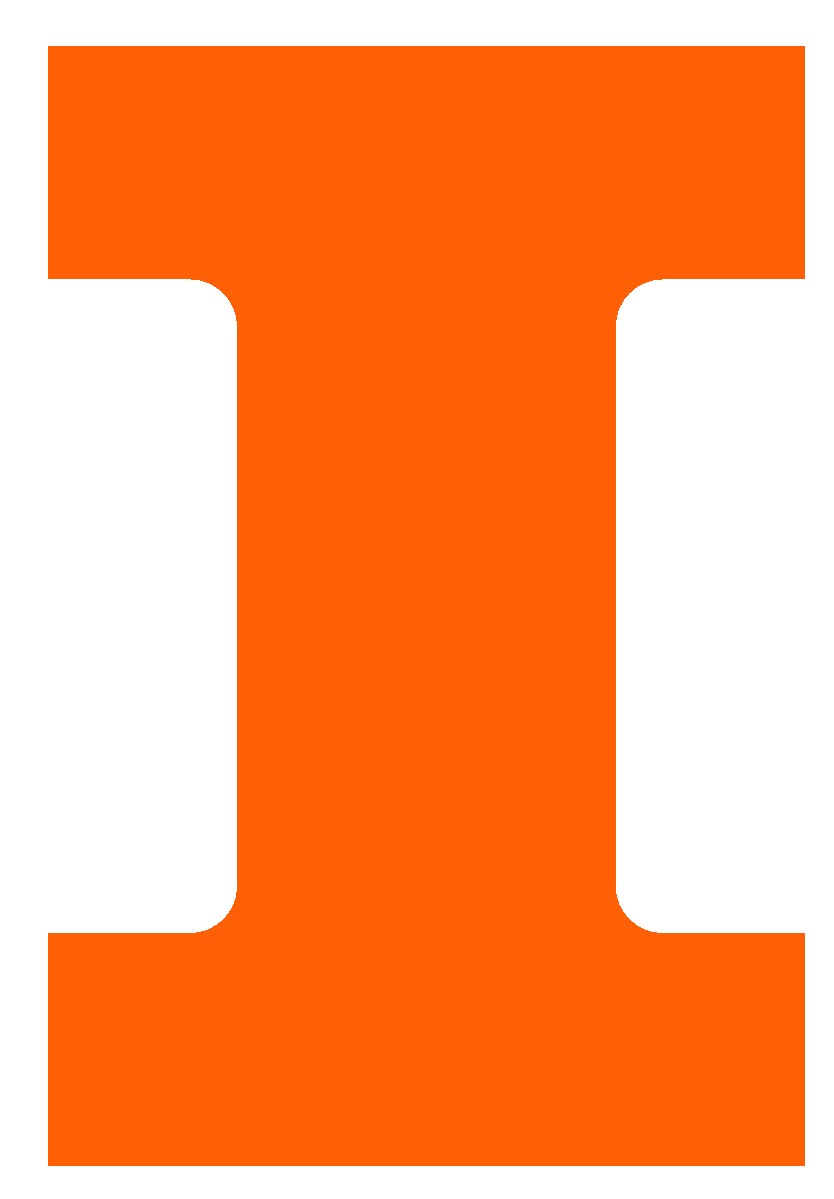 Lorem Ipsum Dolor Sit Amet Consectetur Adipiscing

Lorem ipsum dolor sit amet, consectetur adipiscing elit, sed do eiusmod tempor incididunt ut labore et dolore magna aliqua. Ut enim ad minim veniam, quis nostrud exercitation ullamco laboris nisi ut aliquip ex ea commodo consequat. Duis aute irure dolor in reprehenderit in voluptate velit esse cillum dolore eu fugiat nulla pariatur. Excepteur sint occaecat cupidatat non proident, sunt in culpa qui officia deserunt mollit anim id est laborum.

Lorem Ipsum Dolor Sit Amet Consectetur Adipiscing

Lorem ipsum dolor sit amet, consectetur adipiscing elit, sed do eiusmod tempor incididunt ut labore et dolore magna aliqua.
ELECTRICAL & COMPUTER ENGINEERING
GRAINGER ENGINEERING
Slide Title
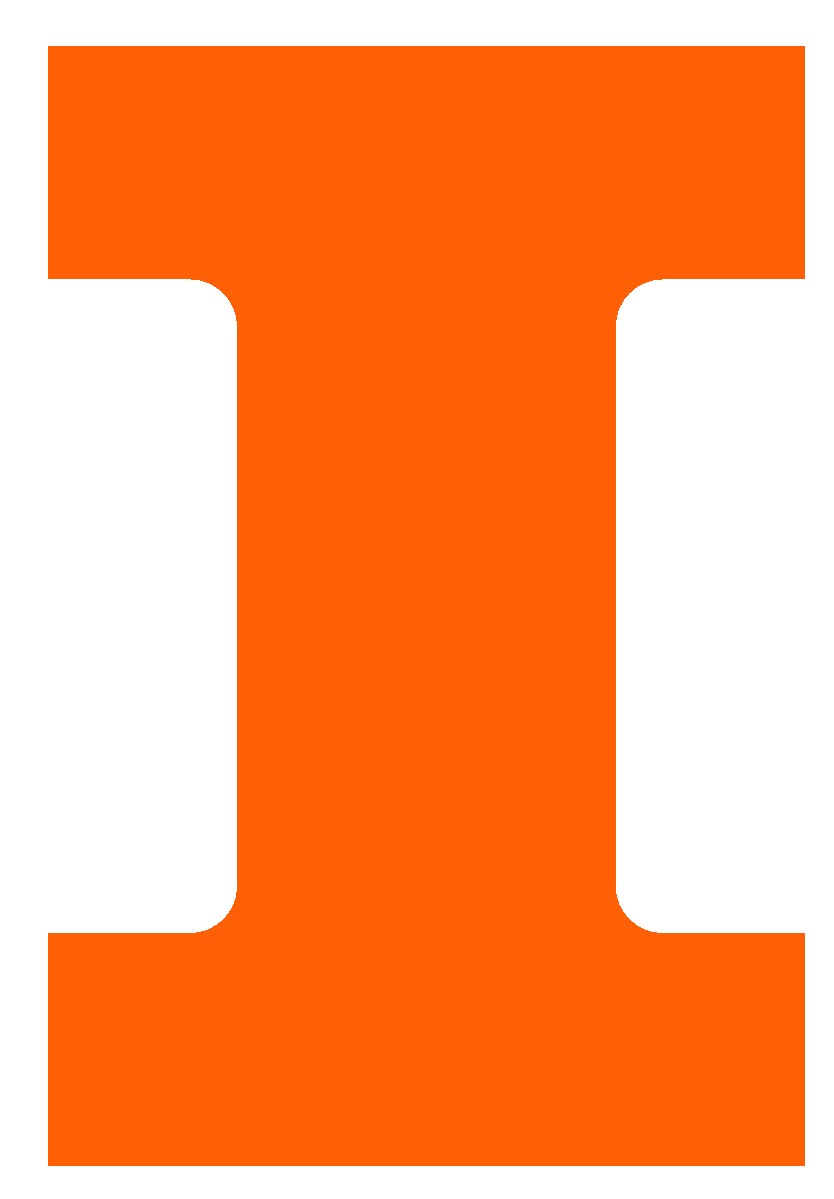 Lorem Ipsum Dolor Sit Amet Consectetur Adipiscing

Lorem ipsum dolor sit amet, consectetur adipiscing elit, sed do eiusmod tempor incididunt ut labore et dolore magna aliqua. Ut enim ad minim veniam, quis nostrud exercitation ullamco laboris nisi ut aliquip ex ea commodo consequat. Duis aute irure dolor in reprehenderit in voluptate velit esse cillum dolore eu fugiat nulla pariatur. Excepteur sint occaecat cupidatat non proident, sunt in culpa qui officia deserunt mollit anim id est laborum.
Lorem Ipsum Dolor Sit Amet Consectetur Adipiscing

Lorem ipsum dolor sit amet, consectetur adipiscing elit, sed do eiusmod tempor incididunt ut labore et dolore magna aliqua. Ut enim ad minim veniam, quis nostrud exercitation ullamco laboris nisi ut aliquip ex ea commodo consequat. Duis aute irure dolor in reprehenderit in voluptate velit esse cillum dolore eu fugiat nulla pariatur. Excepteur sint occaecat cupidatat non proident, sunt in culpa qui officia deserunt mollit anim id est laborum.
ELECTRICAL & COMPUTER ENGINEERING
GRAINGER ENGINEERING
Slide Title
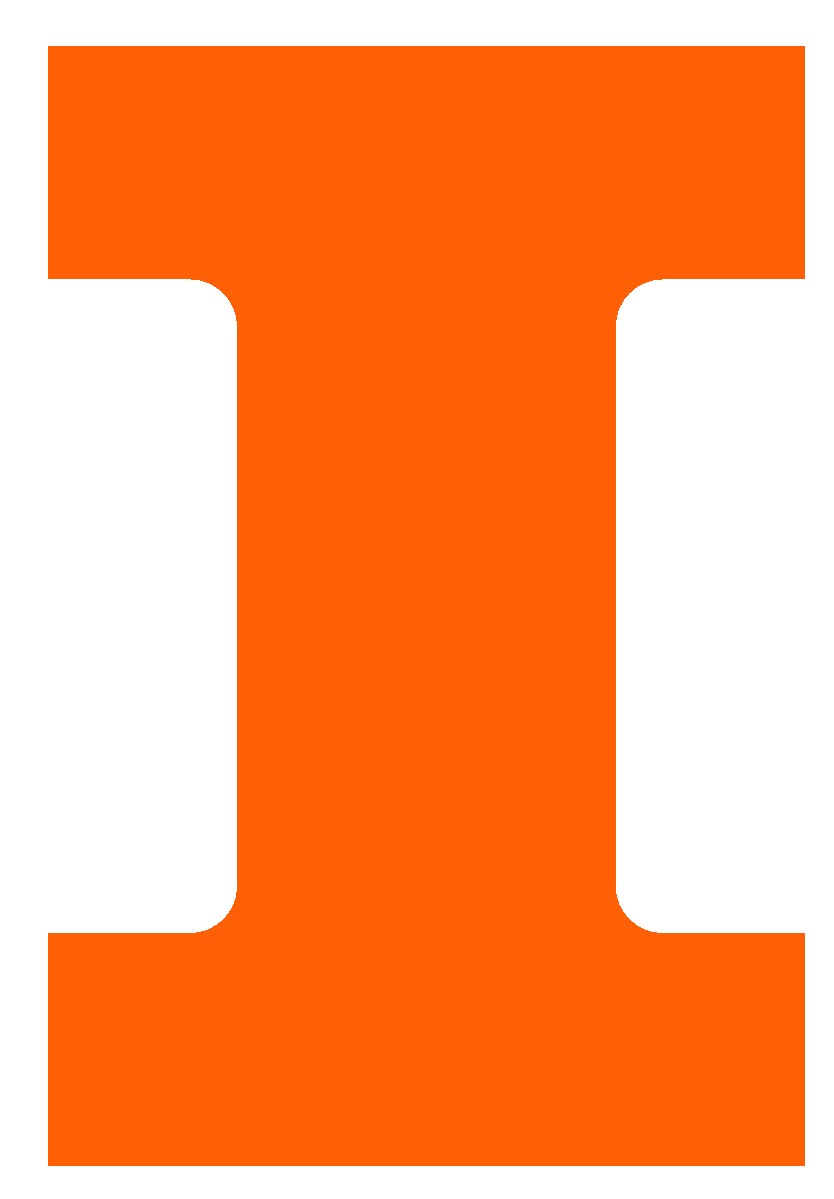 Lorem Ipsum Dolor Sit Amet Consectetur Adipiscing

Lorem ipsum dolor sit amet, consectetur adipiscing elit, sed do eiusmod tempor incididunt ut labore et dolore magna aliqua. Ut enim ad minim veniam, quis nostrud exercitation ullamco laboris nisi ut aliquip ex ea commodo consequat. 

Lorem Ipsum Dolor Sit Amet Consectetur Adipiscing

Lorem ipsum dolor sit amet, consectetur adipiscing elit, sed do eiusmod tempor incididunt ut labore et dolore magna aliqua.
IMAGE / GRAPHIC
IMAGE / GRAPHIC
ELECTRICAL & COMPUTER ENGINEERING
GRAINGER ENGINEERING
Slide Title
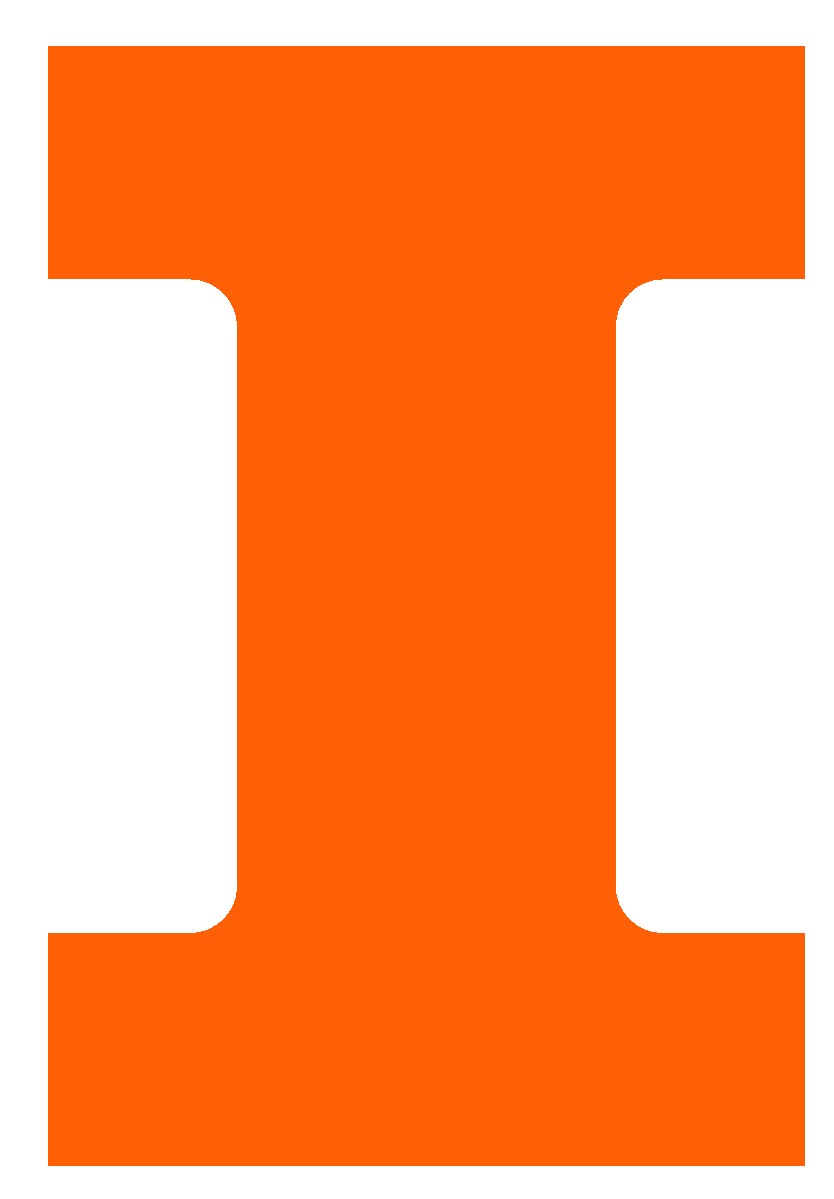 Lorem Ipsum Dolor Sit Amet Consectetur Adipiscing

Lorem ipsum dolor sit amet, consectetur adipiscing elit, sed do eiusmod tempor incididunt ut labore et dolore magna aliqua. Ut enim ad minim veniam, quis nostrud exercitation ullamco laboris nisi ut aliquip ex ea commodo consequat. 

Lorem Ipsum Dolor Sit Amet Consectetur Adipiscing

Lorem ipsum dolor sit amet, consectetur adipiscing elit, sed do eiusmod tempor incididunt ut labore et dolore magna aliqua.
IMAGE / GRAPHIC
IMAGE / GRAPHIC
ELECTRICAL & COMPUTER ENGINEERING
GRAINGER ENGINEERING
Slide Title
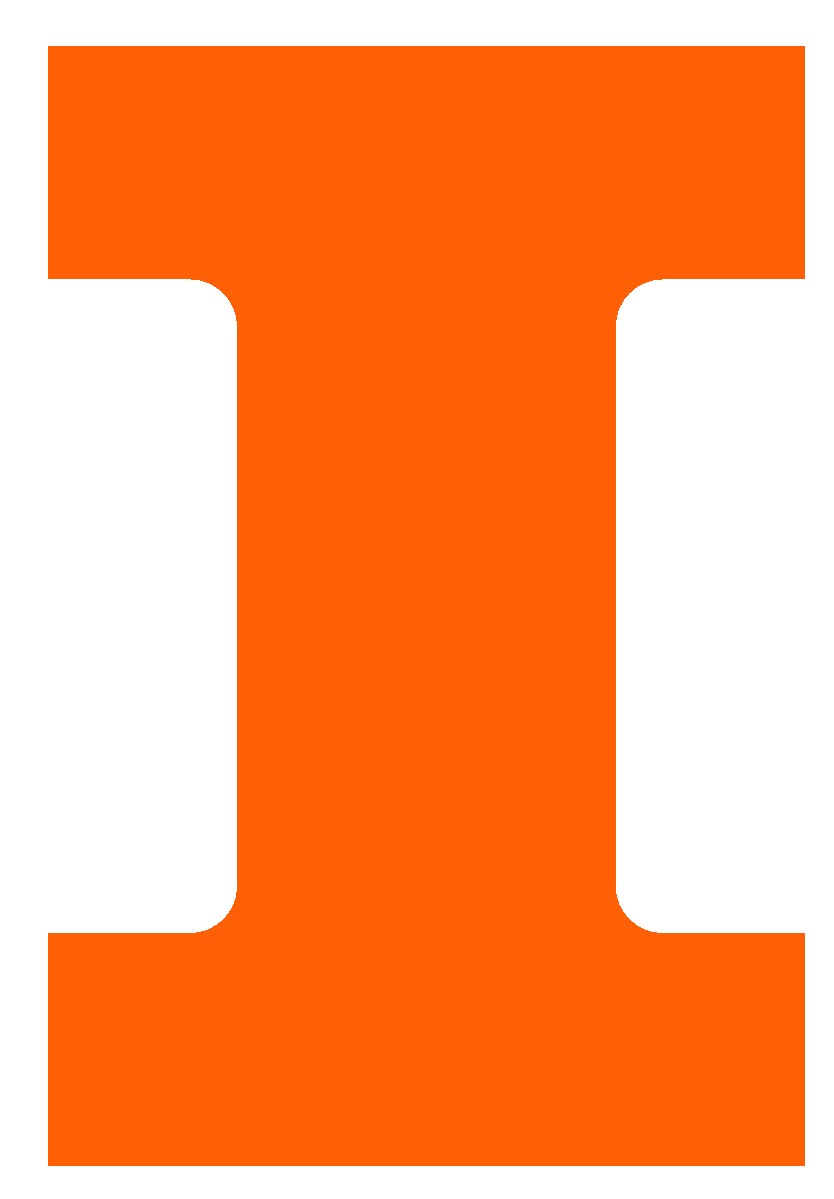 Lorem Ipsum Dolor Sit Amet Consectetur Adipiscing

Lorem ipsum dolor sit amet, consectetur adipiscing elit, sed do eiusmod tempor incididunt ut labore et dolore magna aliqua. Ut enim ad minim veniam, quis nostrud exercitation ullamco laboris nisi ut aliquip ex ea commodo consequat. 

Lorem Ipsum Dolor Sit Amet Consectetur Adipiscing

Lorem ipsum dolor sit amet, consectetur adipiscing elit, sed do eiusmod tempor incididunt ut labore et dolore magna aliqua.
IMAGE / GRAPHIC
ELECTRICAL & COMPUTER ENGINEERING
GRAINGER ENGINEERING
Slide Title
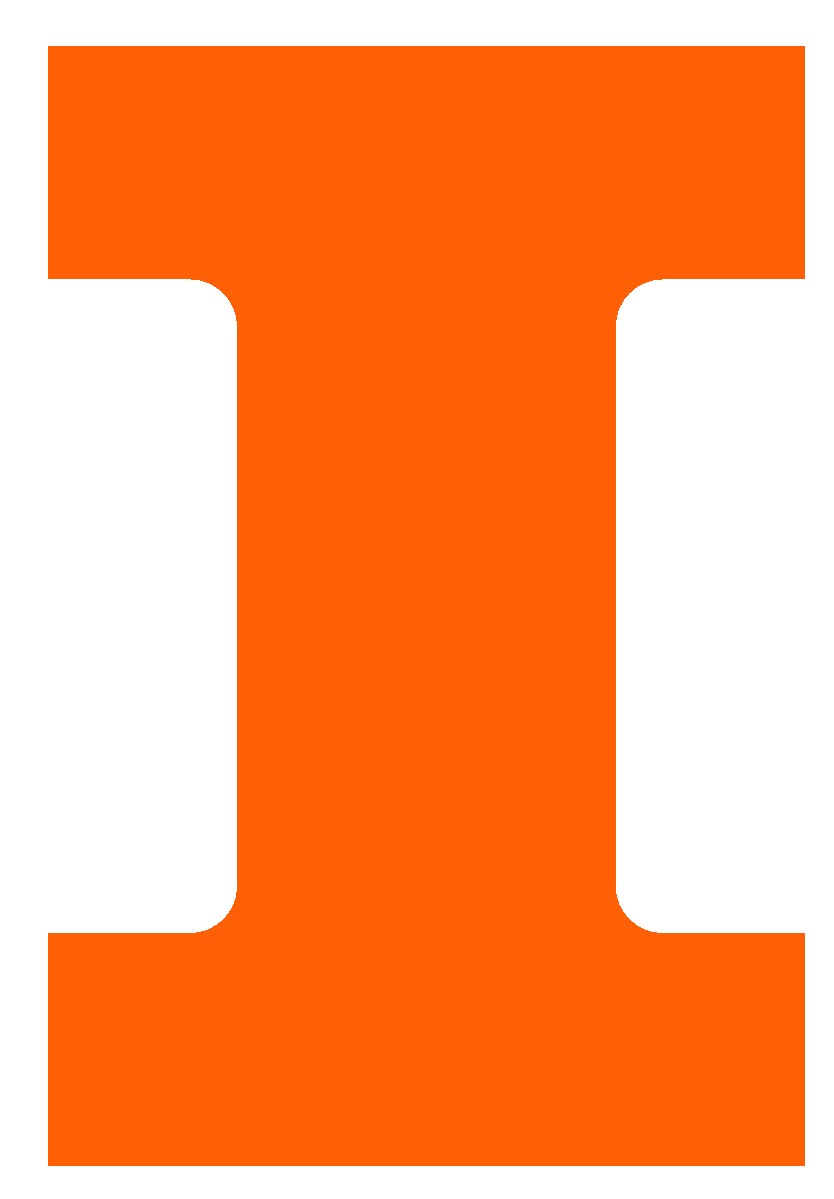 Lorem Ipsum Dolor Sit Amet Consectetur Adipiscing

Lorem ipsum dolor sit amet, consectetur adipiscing elit, sed do eiusmod tempor incididunt ut labore et dolore magna aliqua. Ut enim ad minim veniam, quis nostrud exercitation ullamco laboris nisi ut aliquip ex ea commodo consequat. 

Lorem Ipsum Dolor Sit Amet Consectetur Adipiscing

Lorem ipsum dolor sit amet, consectetur adipiscing elit, sed do eiusmod tempor incididunt ut labore et dolore magna aliqua.
IMAGE / GRAPHIC
ELECTRICAL & COMPUTER ENGINEERING
GRAINGER ENGINEERING
Slide Title
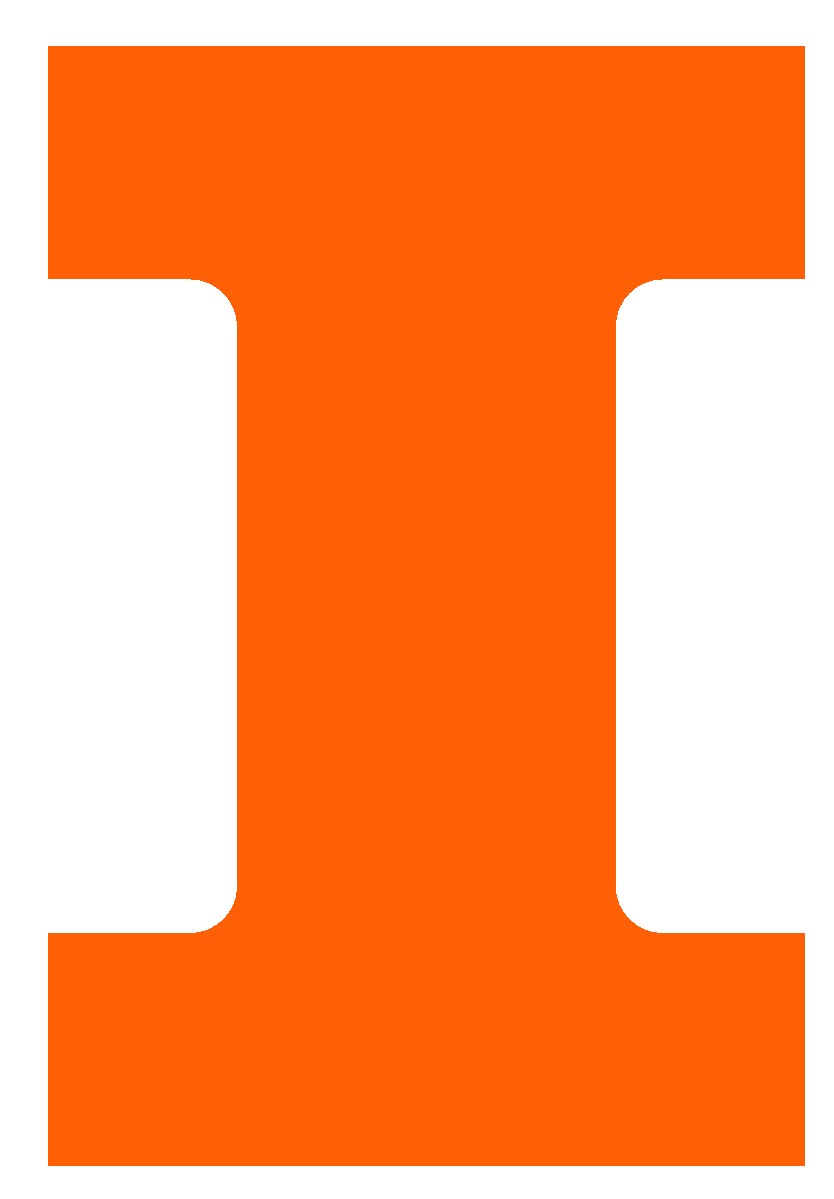 CHART / GRAPH
(Short commentary or relevant information about the contents of the chart/graph.)
ELECTRICAL & COMPUTER ENGINEERING
GRAINGER ENGINEERING
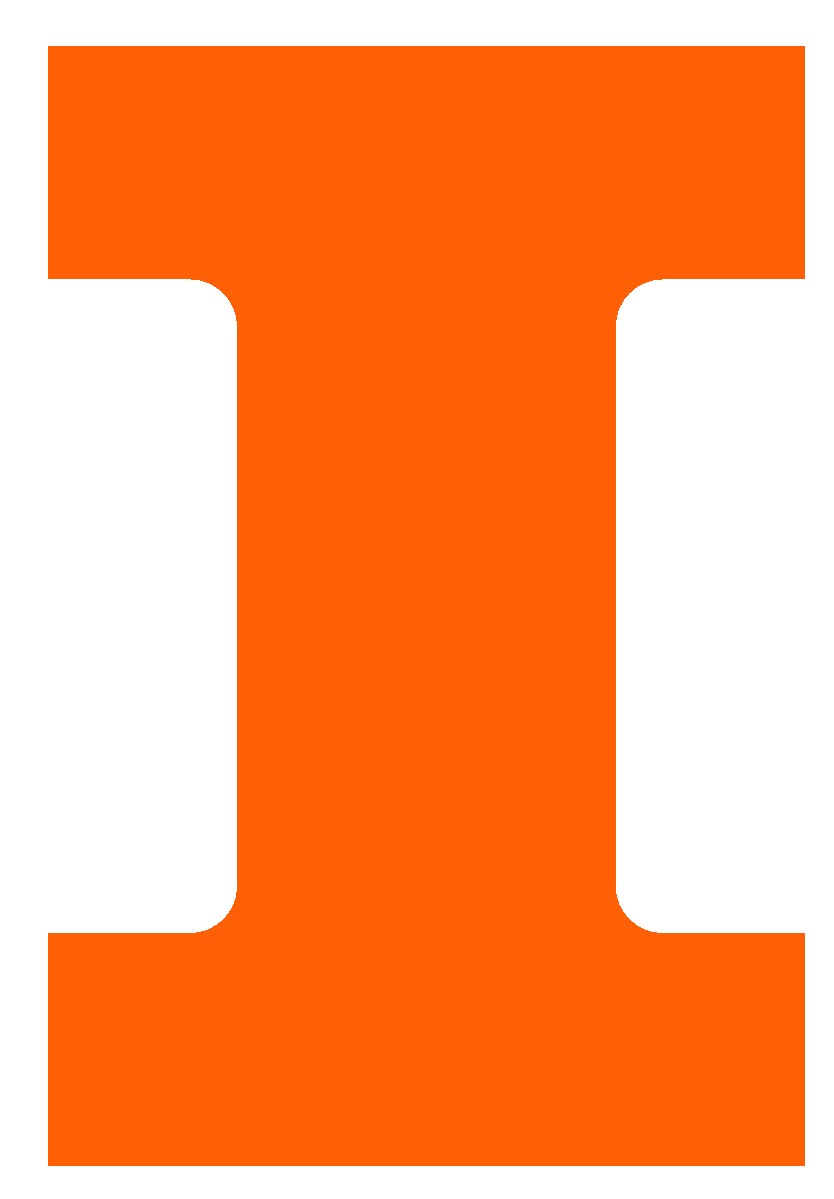 IMAGE (Send to back so Block I is not covered.)
(Text here relevant to the photo for a larger call out on a given idea or message.) 
(Keep this text simple and short on one or two lines.)
ELECTRICAL & COMPUTER ENGINEERING
GRAINGER ENGINEERING
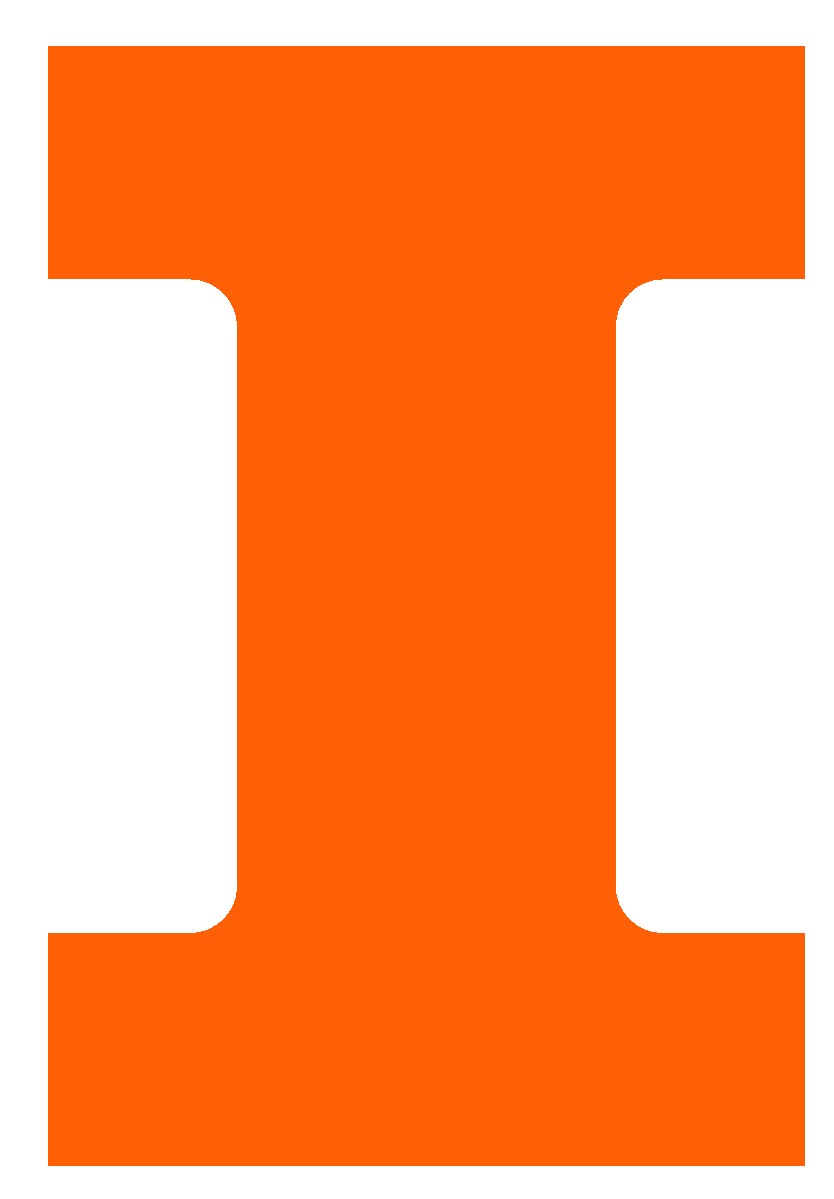 Lorem ipsum dolor sit amet consectetur adipiscing elit

Lorem ipsum dolor sit amet, consectetur adipiscing elit, sed do eiusmod tempor incididunt ut labore et dolore magna aliqua. Ut enim ad minim veniam, quis nostrud exercitation ullamco laboris nisi ut aliquip ex ea commodo consequat. 

Lorem ipsum dolor sit amet consectetur adipiscing

Lorem ipsum dolor sit amet, consectetur adipiscing elit, sed do eiusmod tempor incididunt ut labore et dolore magna aliqua.
IMAGE
ELECTRICAL & COMPUTER ENGINEERING
GRAINGER ENGINEERING
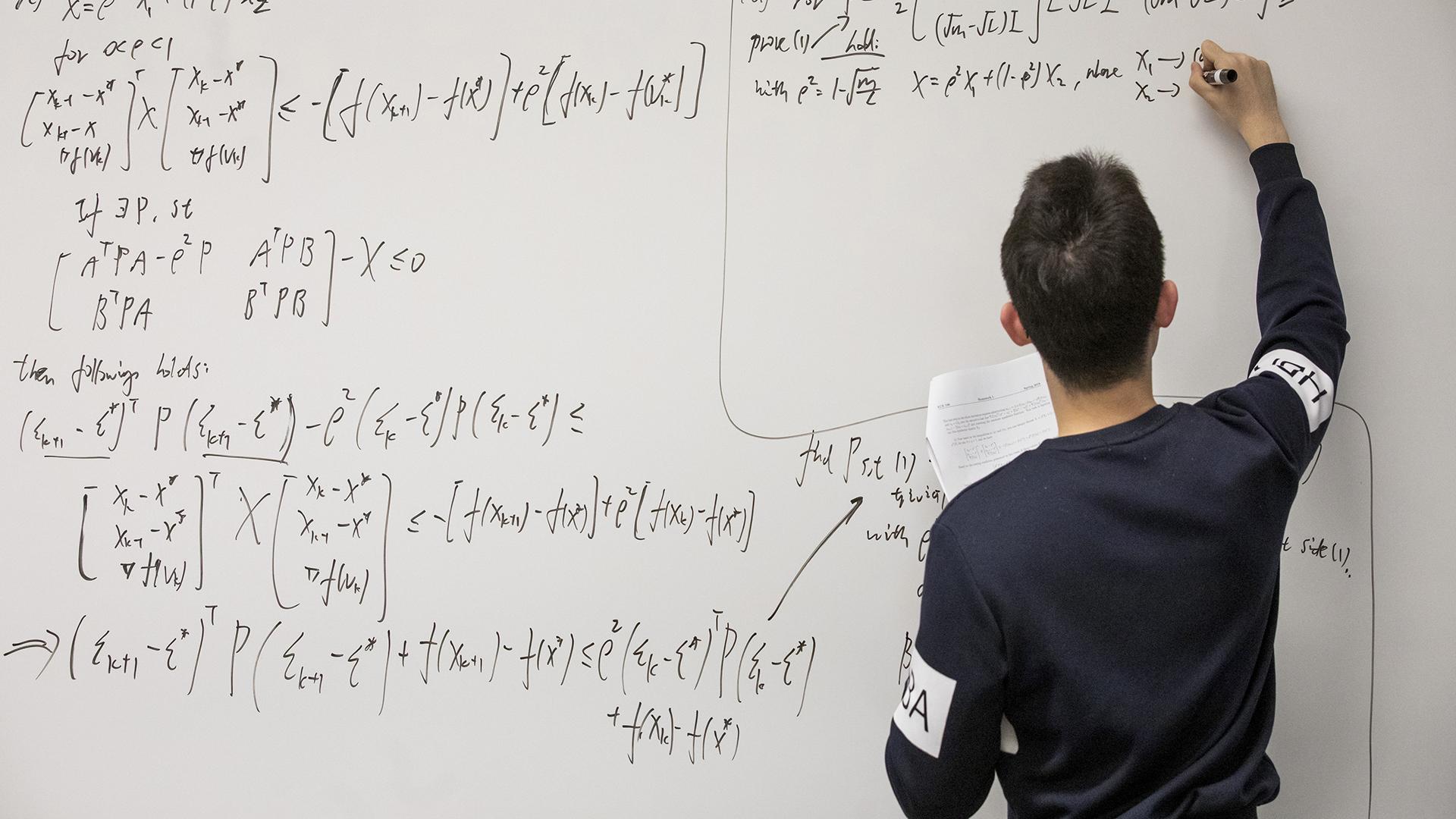 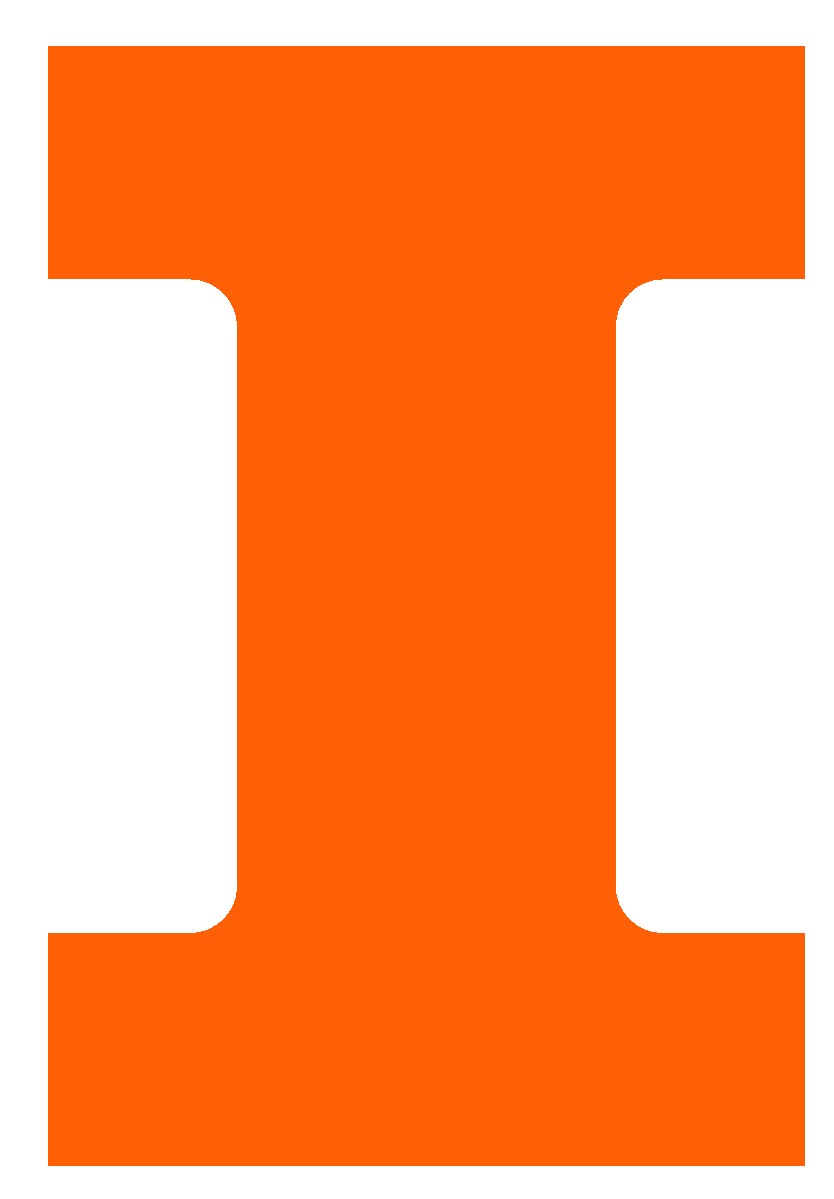 IMAGE
 
(Use a photo for the entire slide like the example shown here. Send the photo to 
the back so the Block I and footer text 
is not covered.)
(Slide the blue box and the text left or right to fit over your background image. Use this text box for a call out or caption to the image.)
ELECTRICAL & COMPUTER ENGINEERING
GRAINGER ENGINEERING
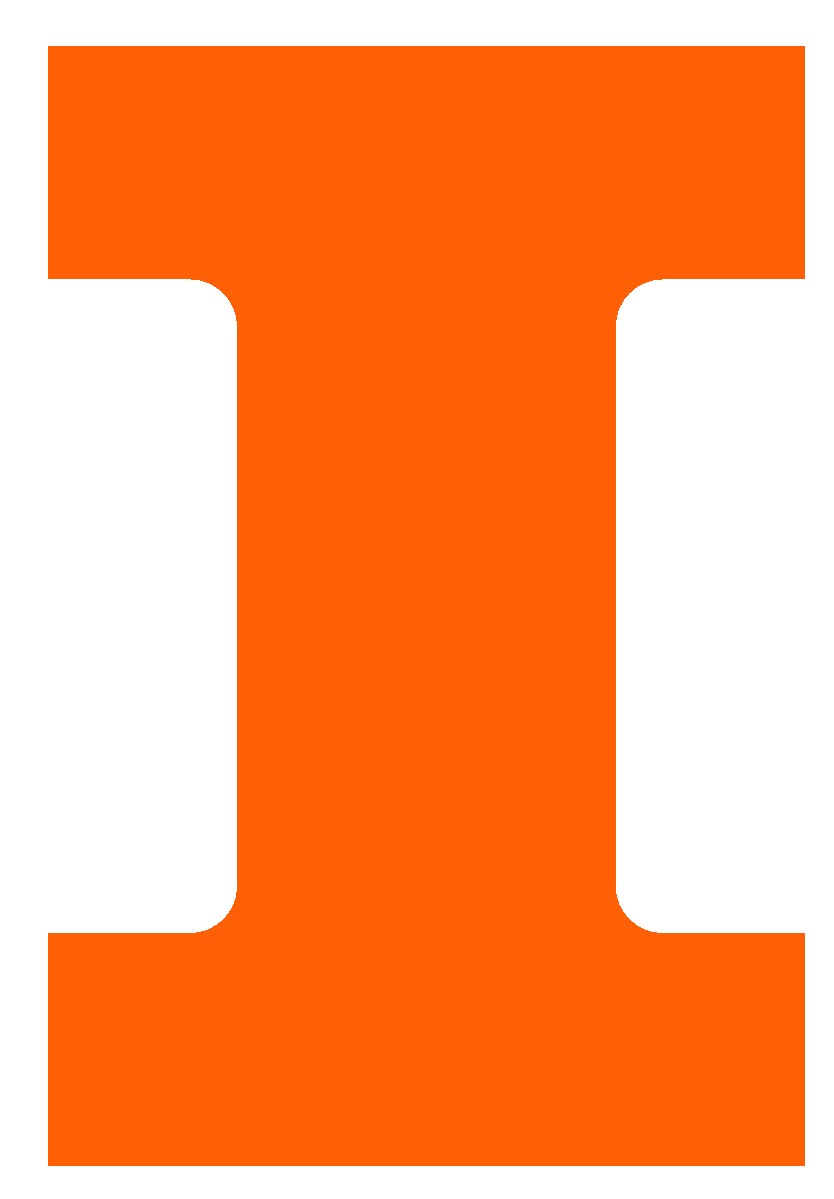 (Closing slide option. Suggestions for last slide)

Summary
Thank You
Questions
Contact Information


Lorem ipsum dolor sit amet, consectetur adipiscing elit, sed do eiusmod tempor incididunt ut labore et dolore magna aliqua.
ELECTRICAL & COMPUTER ENGINEERING
GRAINGER ENGINEERING
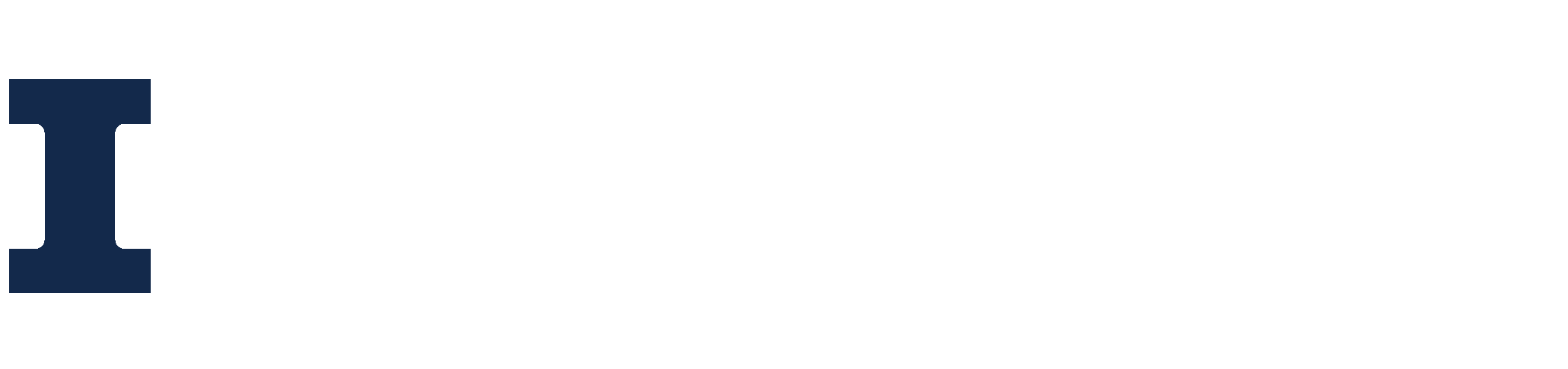